การประเมินระบบควบคุมภายในฯ
ระบบประเมินประสิทธิภาพระบบควบคุมภายในด้วยอิเล็กทรอนิกส์ 5 มิติ
แบบประเมินการตรวจสอบและประเมินผลระบบการควบคุมภายใน สำหรับโรงพยาบาลศูนย์ / โรงพยาบาลทั่วไป / โรงพยาบาลชุมชน ประจำปีงบประมาณ 2566 (IA03)
ตัวชี้วัดคำรับรองการปฏิบัติราชการ สำนักงานสาธารณสุขจังหวัดอุดรธานี
(ระบบควบคุมภายในด้วยระบบอิเล็กทรอนิกส์ EIA 5 มิติ)
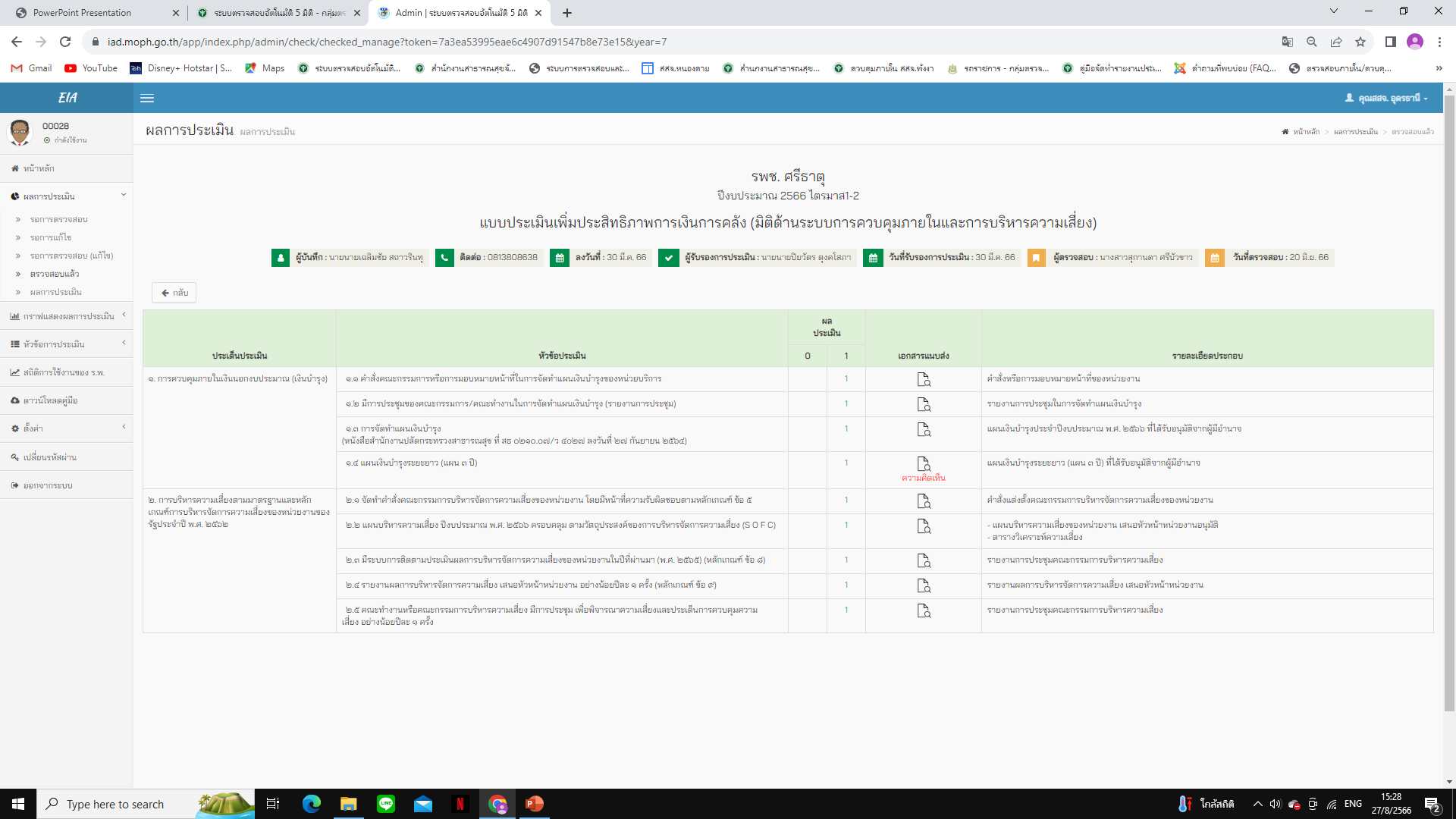 ผลการประเมิน EIA มิติด้านควบคุมภายในและการบริหารความเสี่ยง ปี 66 (ผ่านเกณฑ์ร้อยละ 90)
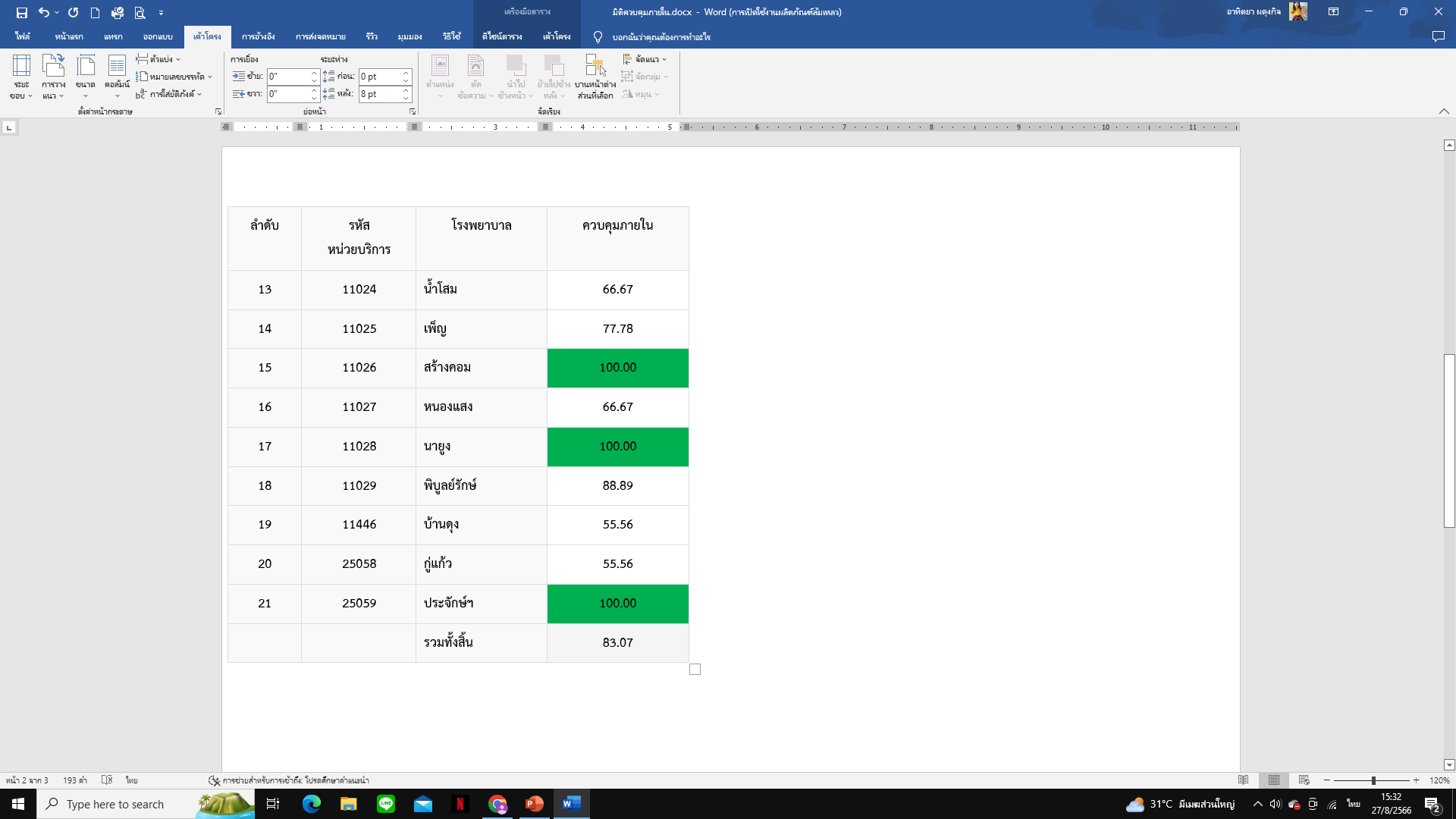 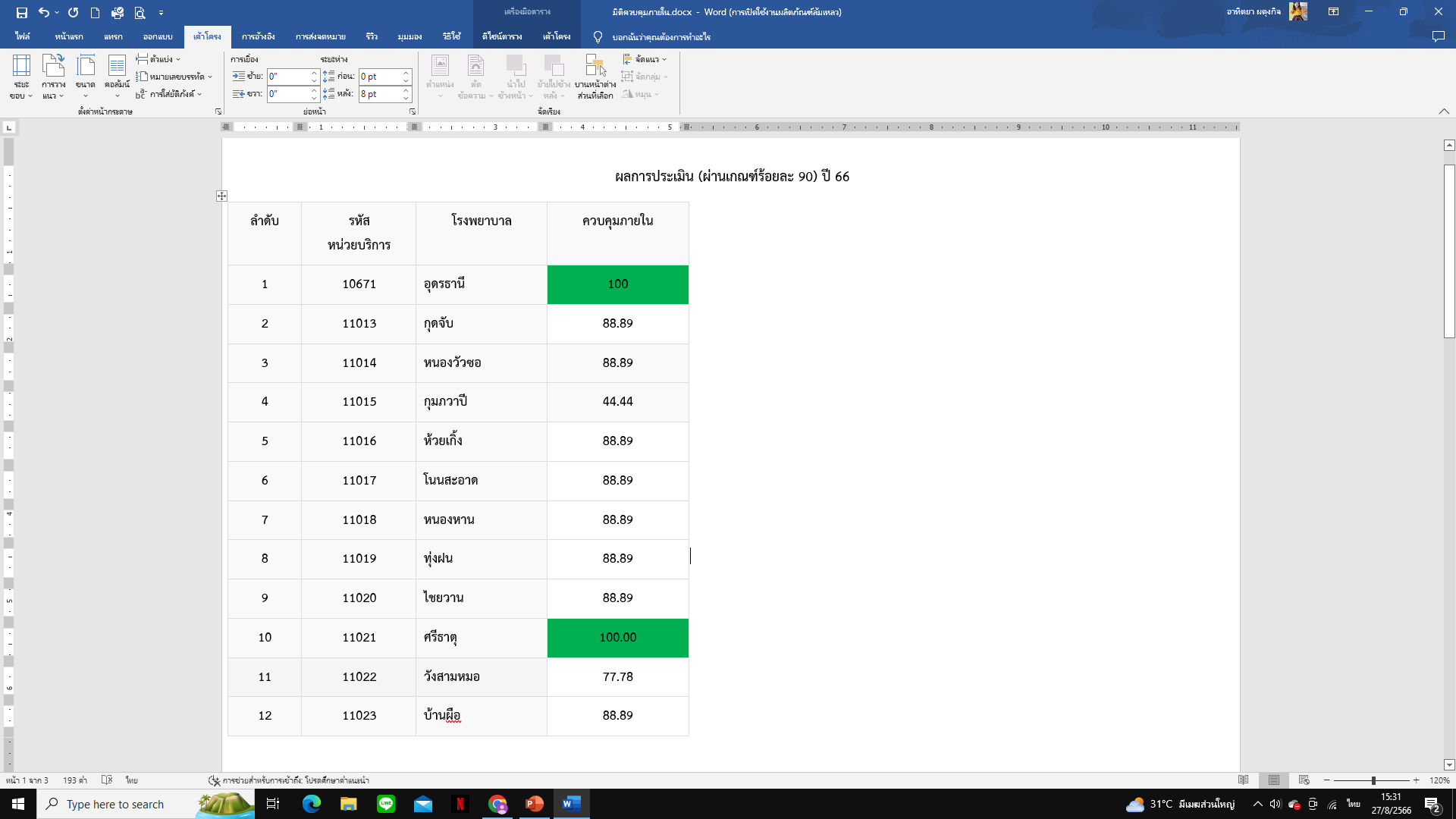 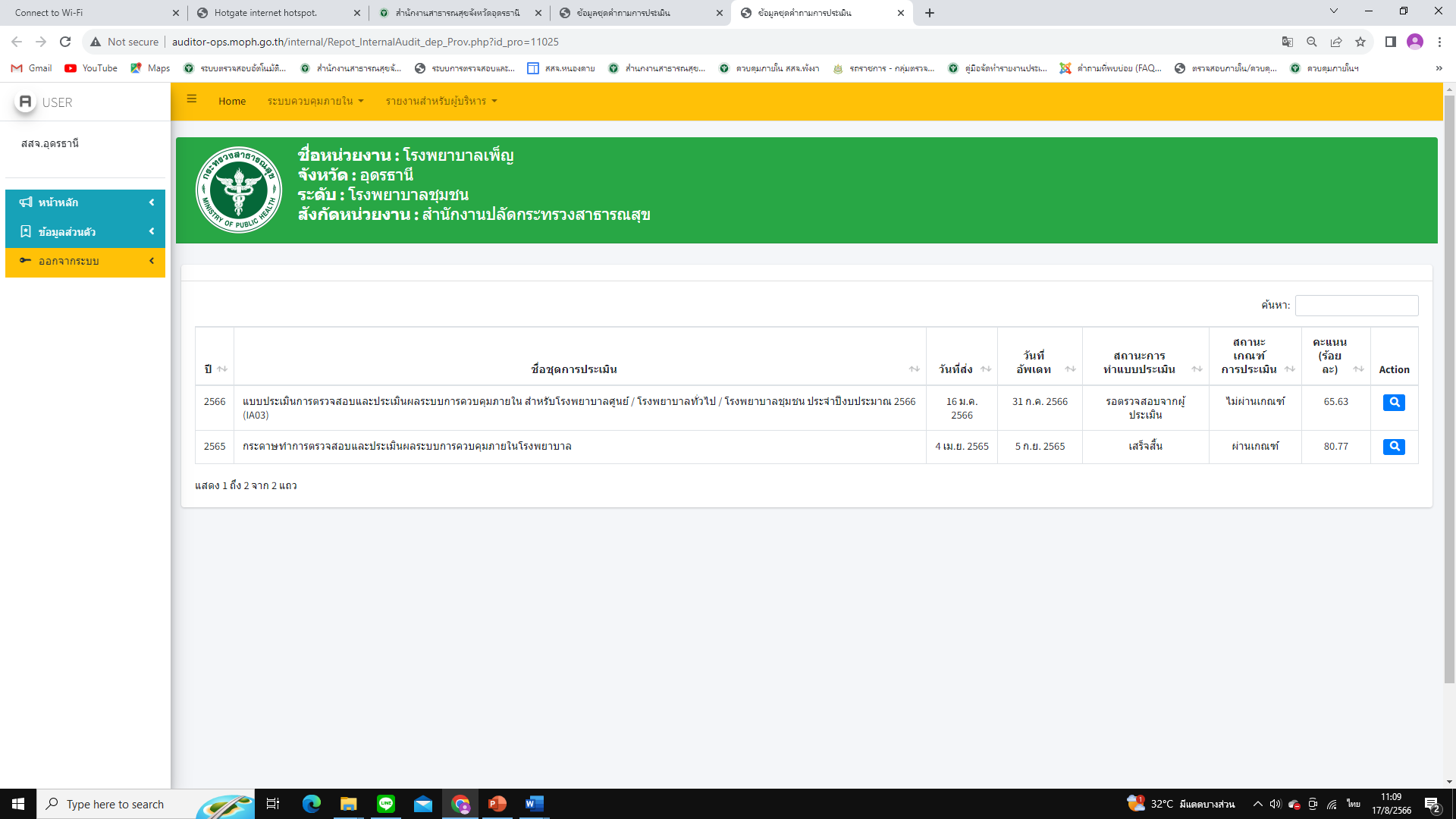 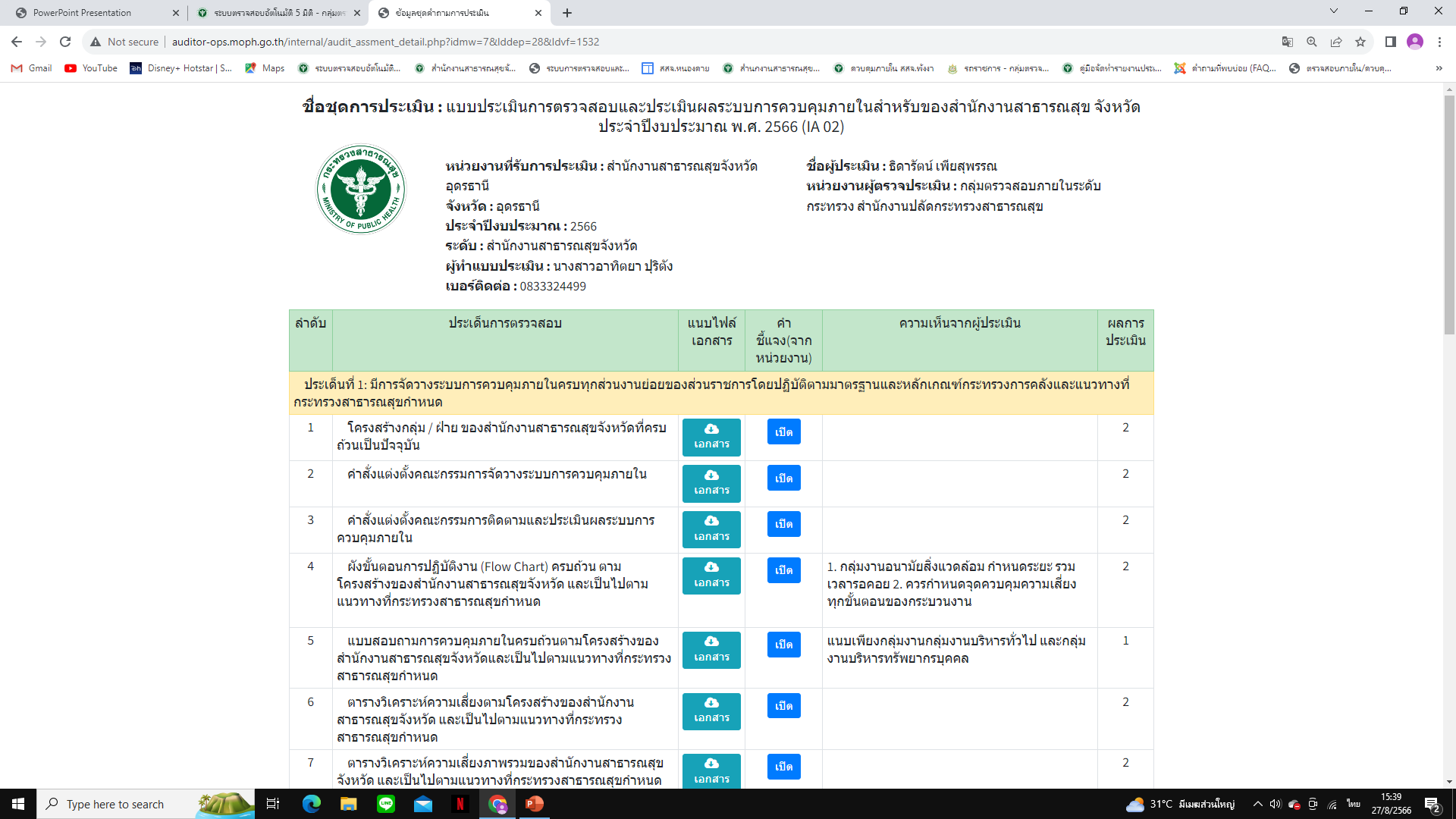 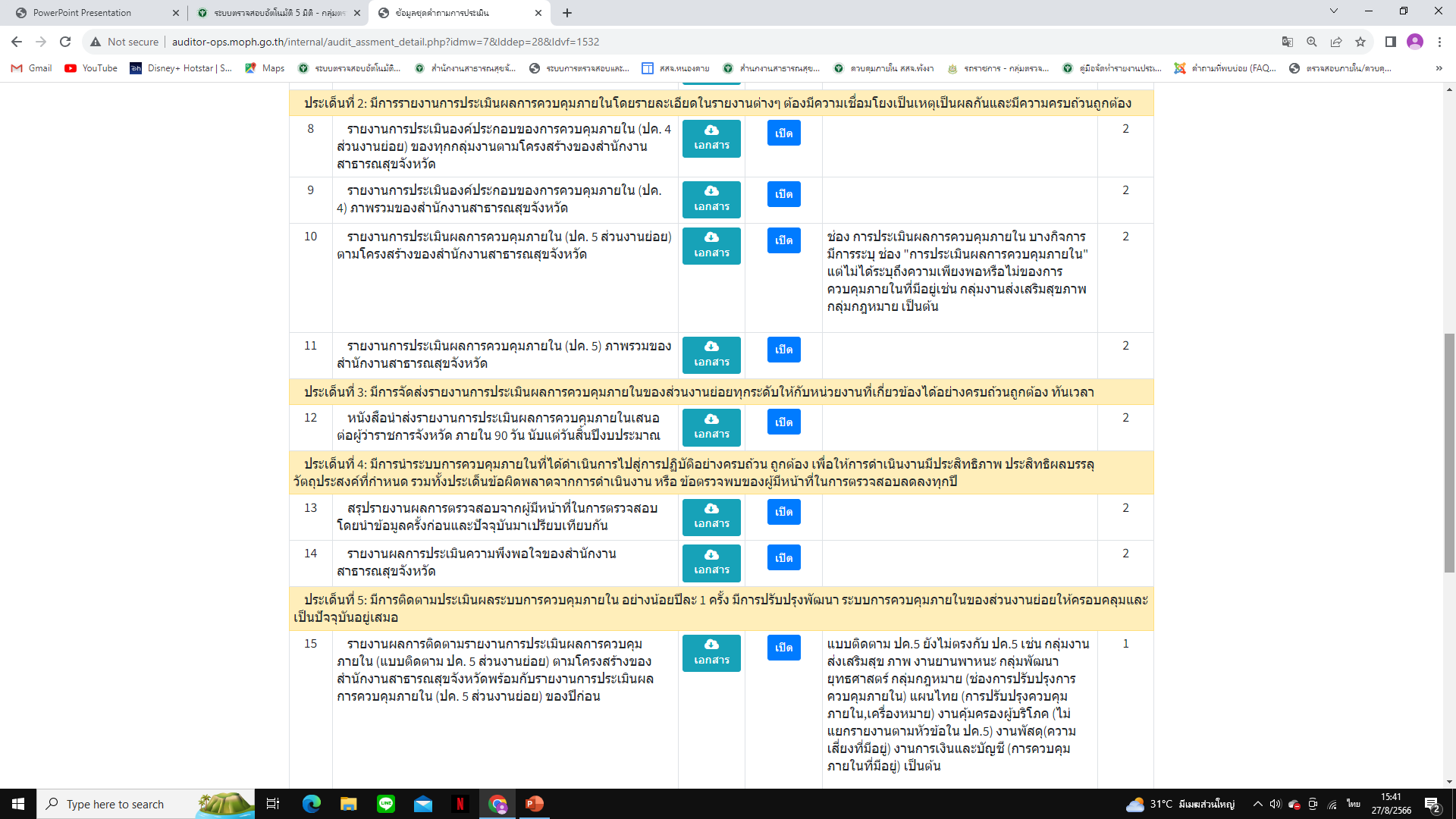 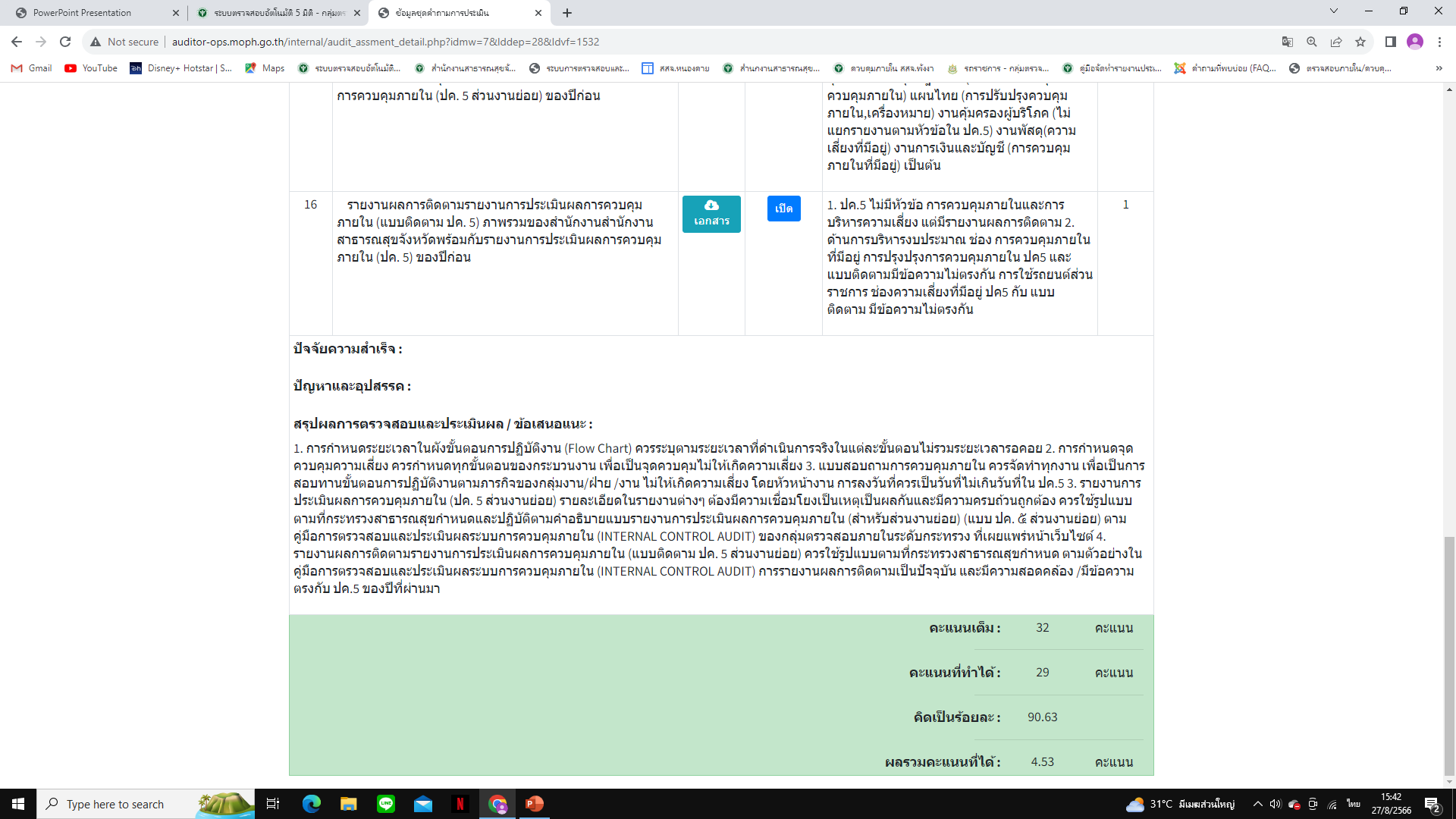 ประเด็นที่ 1: มีการจัดวางระบบการควบคุมภายในครบทุกส่วนงานย่อยของส่วนราชการโดยปฏิบัติตามาตรฐานและ
                หลักเกณฑ์กระทรวงการคลังและแนวทางที่กระทรวงสาธารณสุขกำหนด
1. โครงสร้างกลุ่ม / ฝ่าย ของโรงพยาบาลที่ครบถ้วนเป็นปัจจุบัน
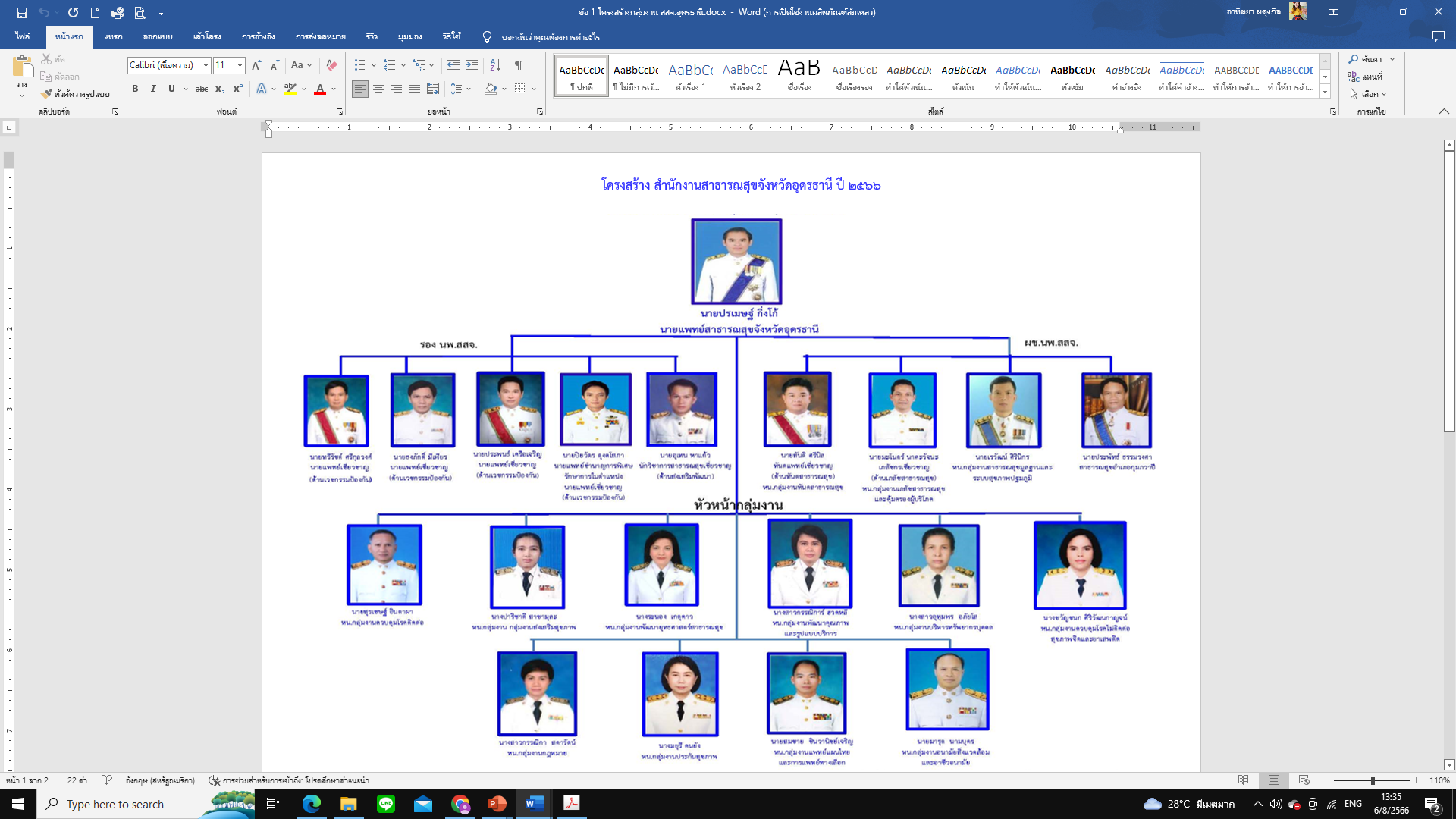 ประเด็นที่ 1: มีการจัดวางระบบการควบคุมภายในครบทุกส่วนงานย่อยของส่วนราชการโดยปฏิบัติตามาตรฐานและ
                หลักเกณฑ์กระทรวงการคลังและแนวทางที่กระทรวงสาธารณสุขกำหนด
1. โครงสร้างกลุ่ม / ฝ่าย ของโรงพยาบาลที่ครบถ้วนเป็นปัจจุบัน
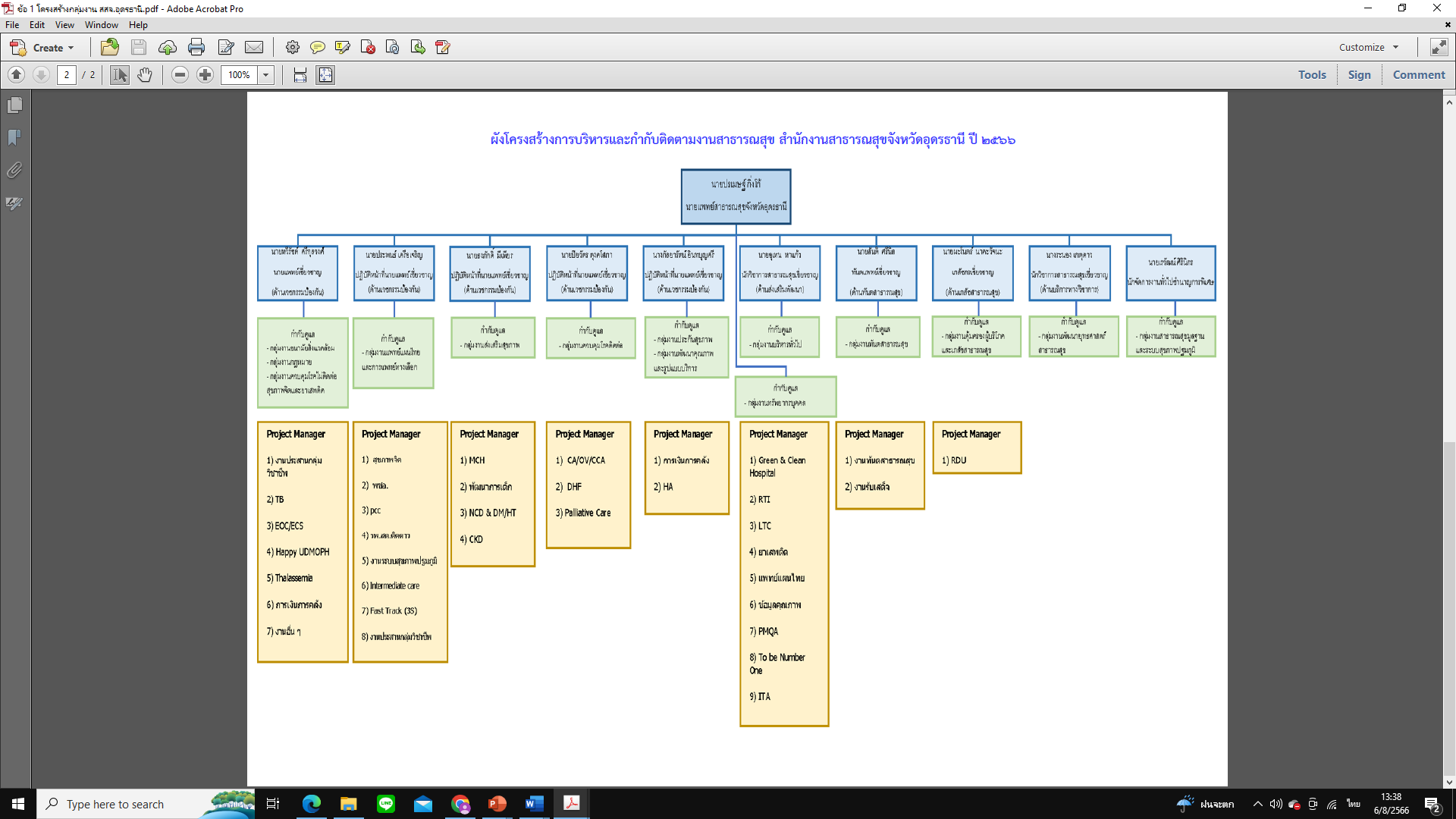 ประเด็นที่ 1: มีการจัดวางระบบการควบคุมภายในครบทุกส่วนงานย่อยของส่วนราชการโดยปฏิบัติตามาตรฐานและ
                หลักเกณฑ์กระทรวงการคลังและแนวทางที่กระทรวงสาธารณสุขกำหนด
2. คำสั่งแต่งตั้งคณะกรรมการจัดวางระบบการควบคุมภายใน                     3.  คำสั่งแต่งตั้งคณะกรรมการติดตามและประเมินผลระบบการควบคุมภายใน
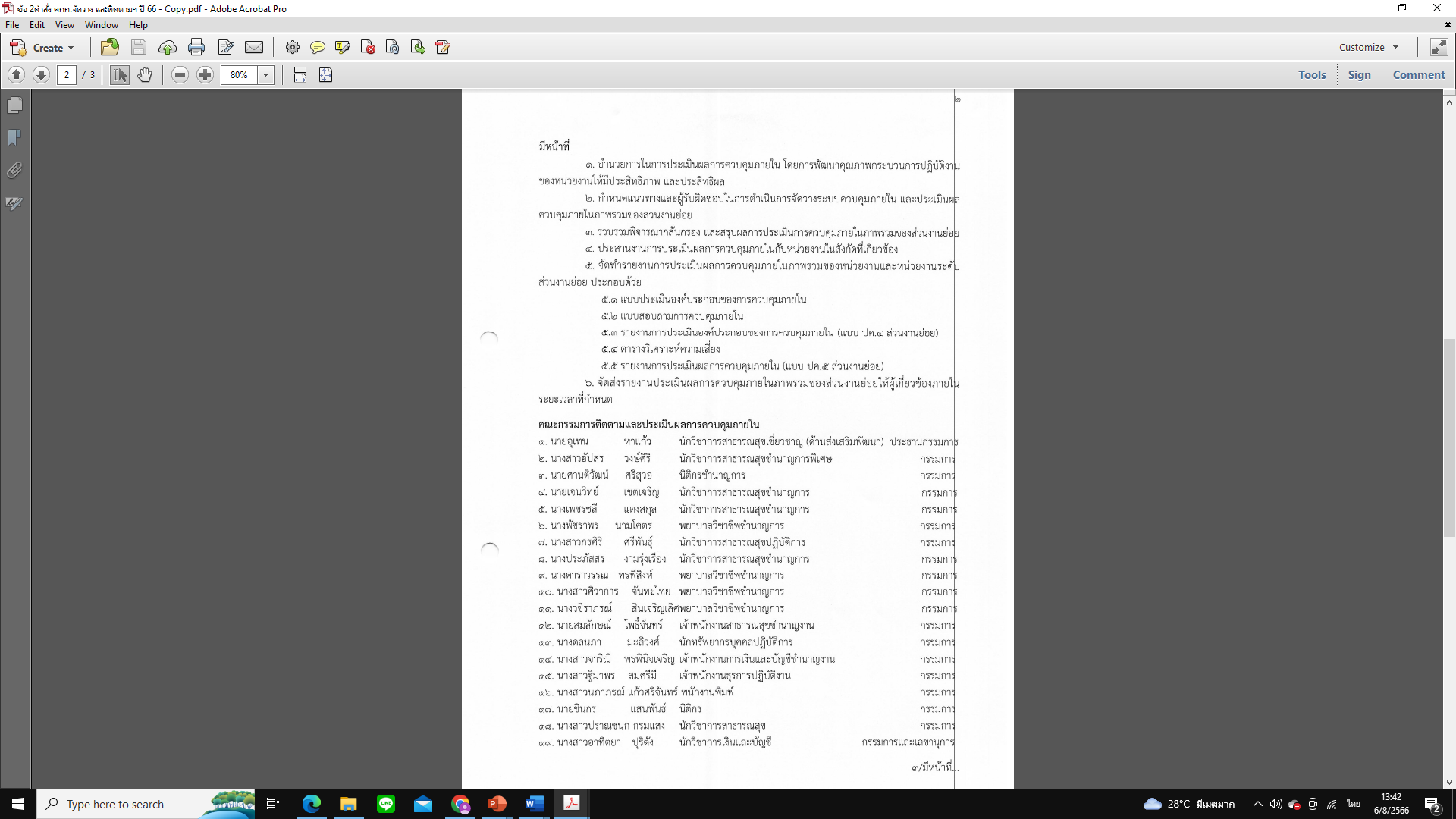 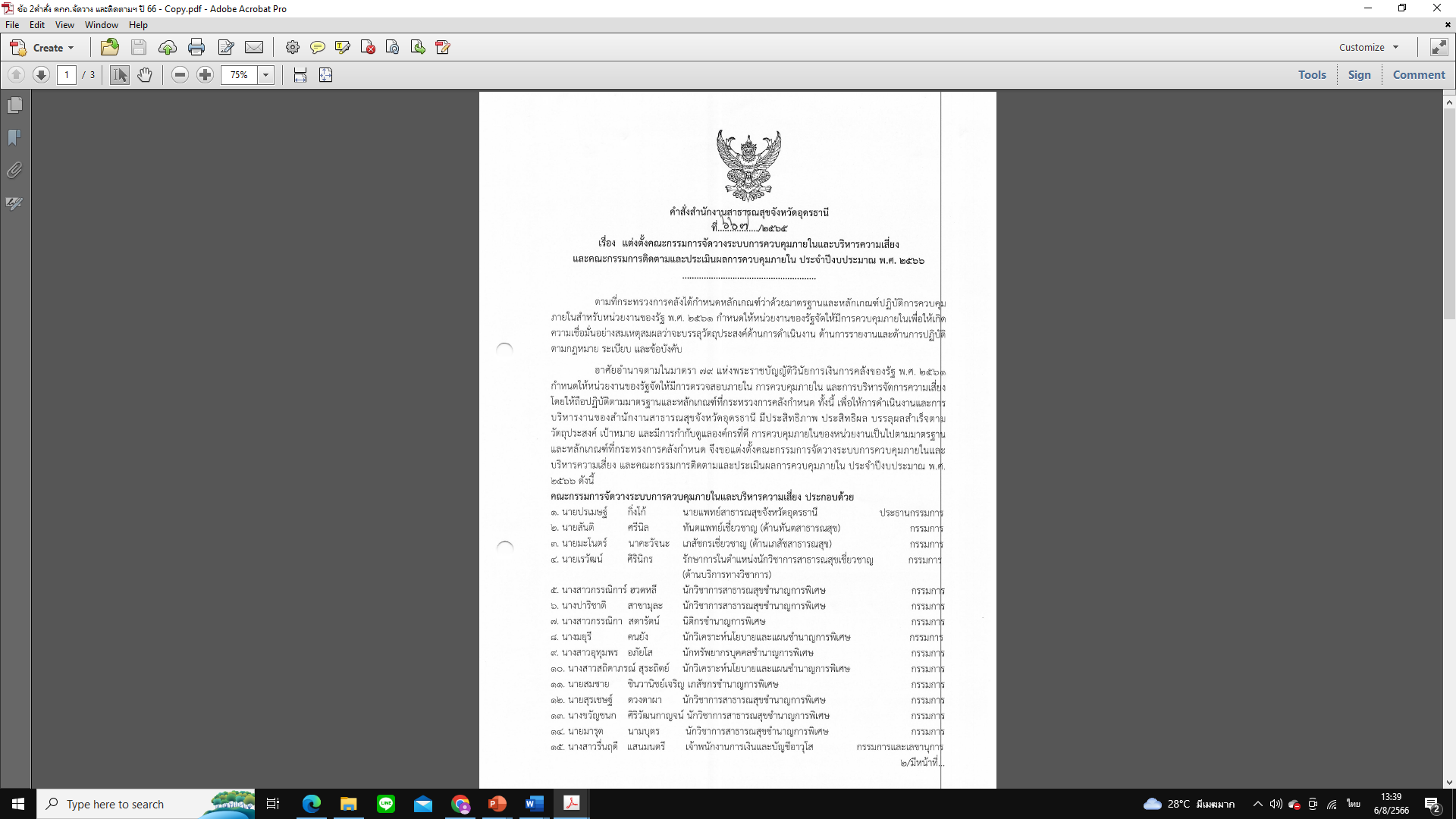 ประเด็นที่ 1: มีการจัดวางระบบการควบคุมภายในครบทุกส่วนงานย่อยของส่วนราชการโดยปฏิบัติตามาตรฐานและ
                หลักเกณฑ์กระทรวงการคลังและแนวทางที่กระทรวงสาธารณสุขกำหนด
2. คำสั่งแต่งตั้งคณะกรรมการจัดวางระบบการควบคุมภายใน                     3.  คำสั่งแต่งตั้งคณะกรรมการติดตามและประเมินผลระบบการควบคุมภายใน
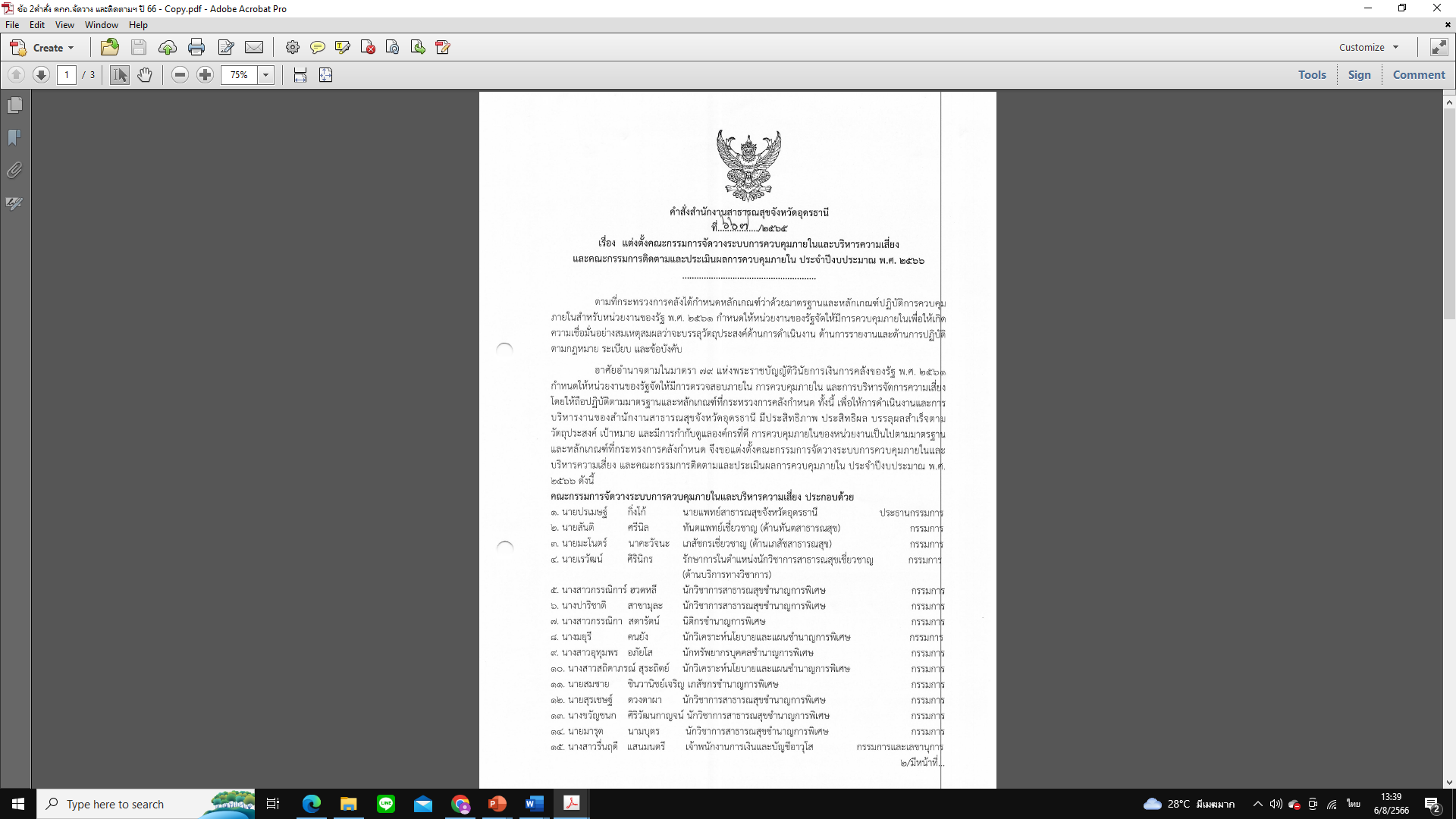 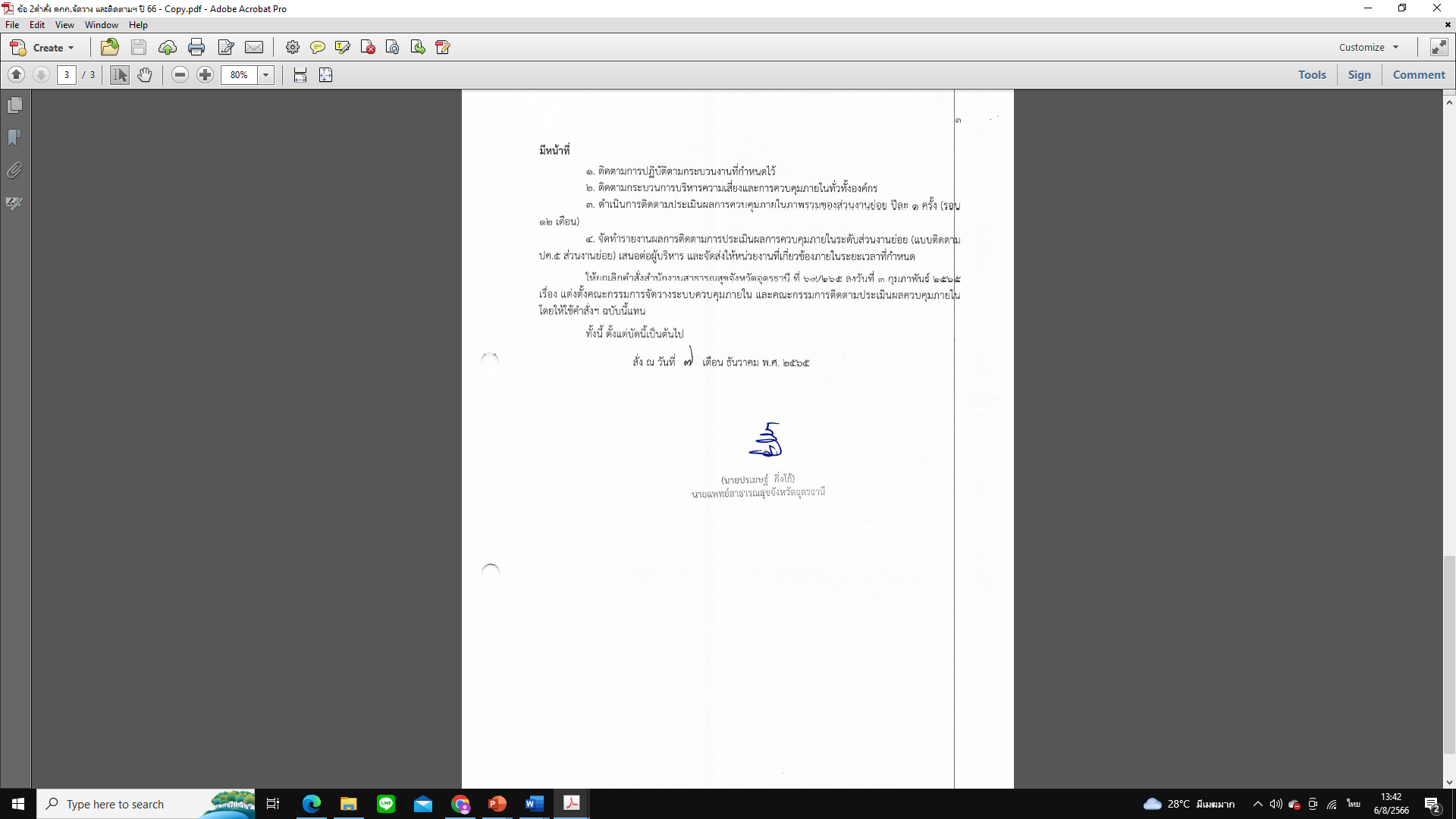 ประเด็นที่ 1: มีการจัดวางระบบการควบคุมภายในครบทุกส่วนงานย่อยของส่วนราชการโดยปฏิบัติตามาตรฐานและ
                หลักเกณฑ์กระทรวงการคลังและแนวทางที่กระทรวงสาธารณสุขกำหนด
4. ผังขั้นตอนการปฏิบัติงาน (Flow Chart) ครบถ้วนตามโครงสร้างของโรงพยาบาลและเป็นไปตามแนวทางที่กระทรวงสาธารณสุขกำหนด
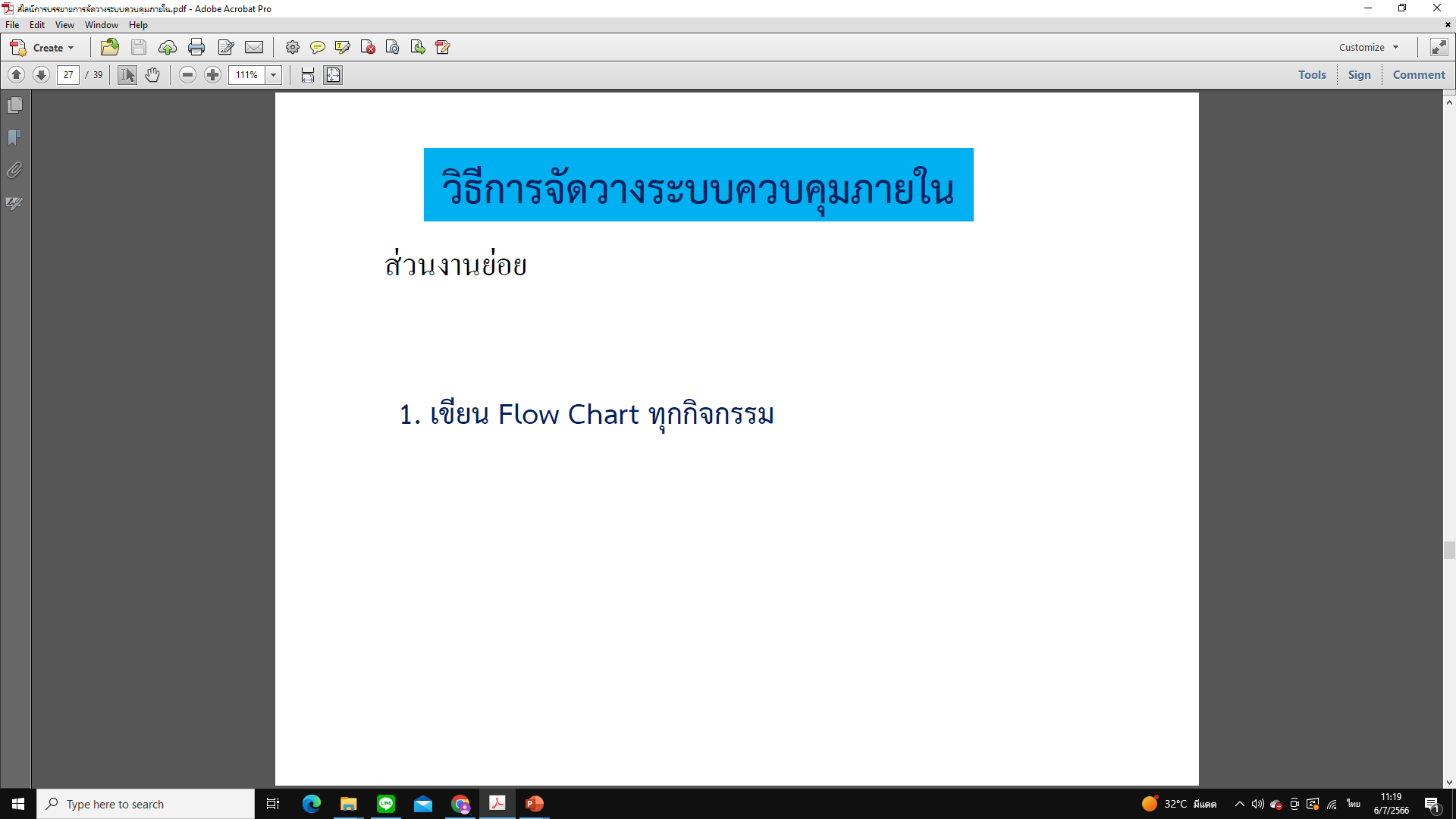 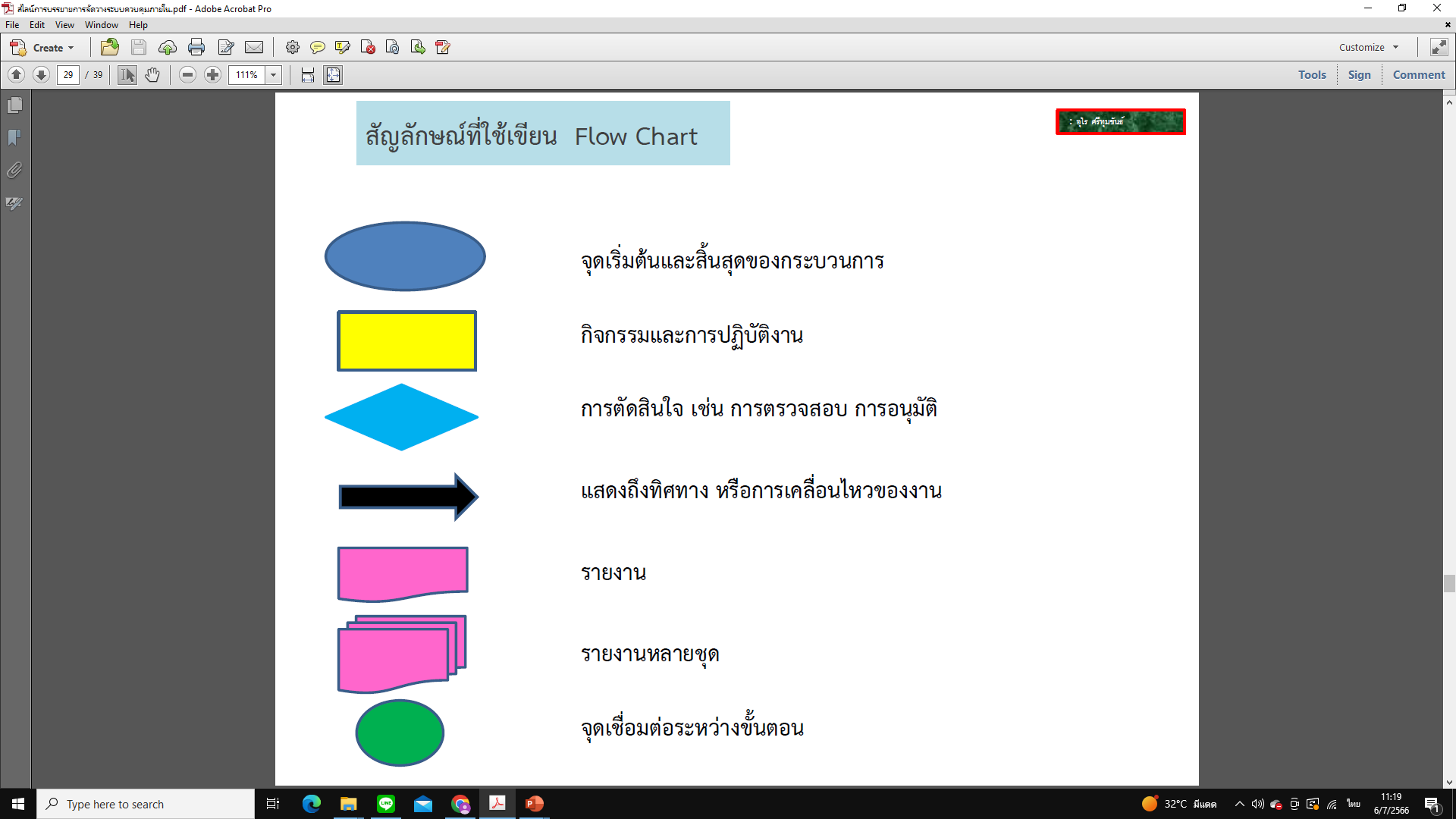 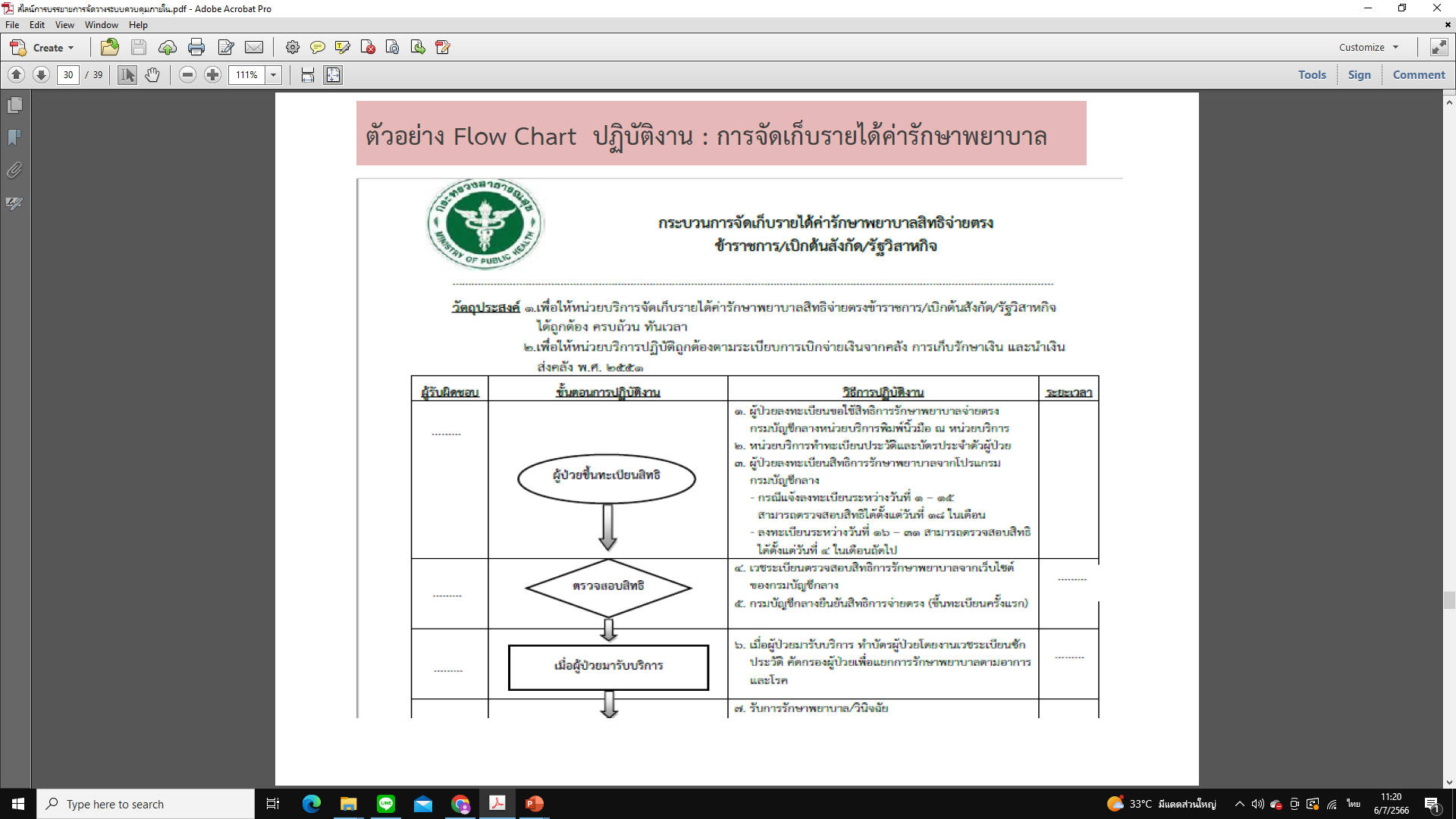 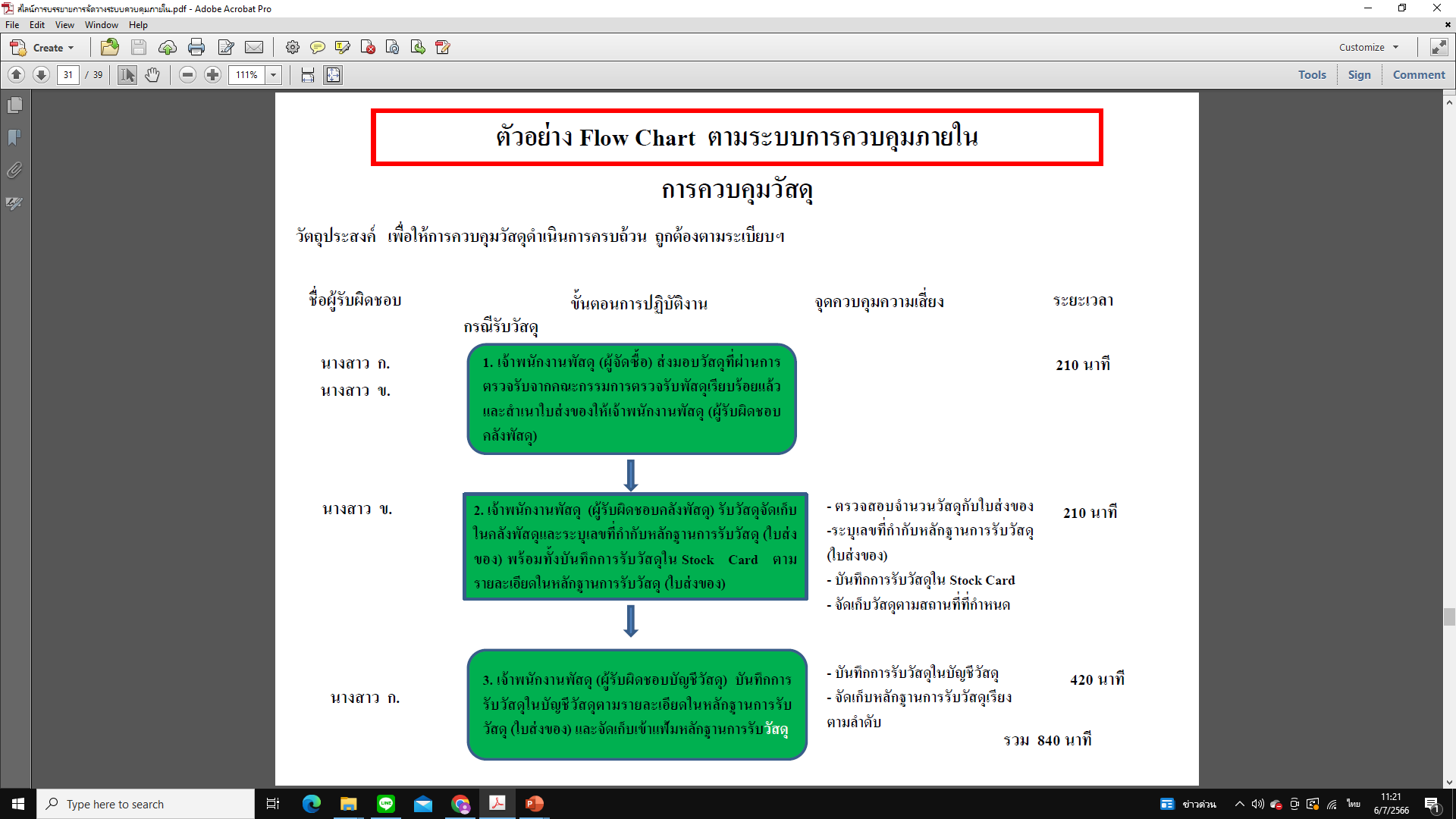 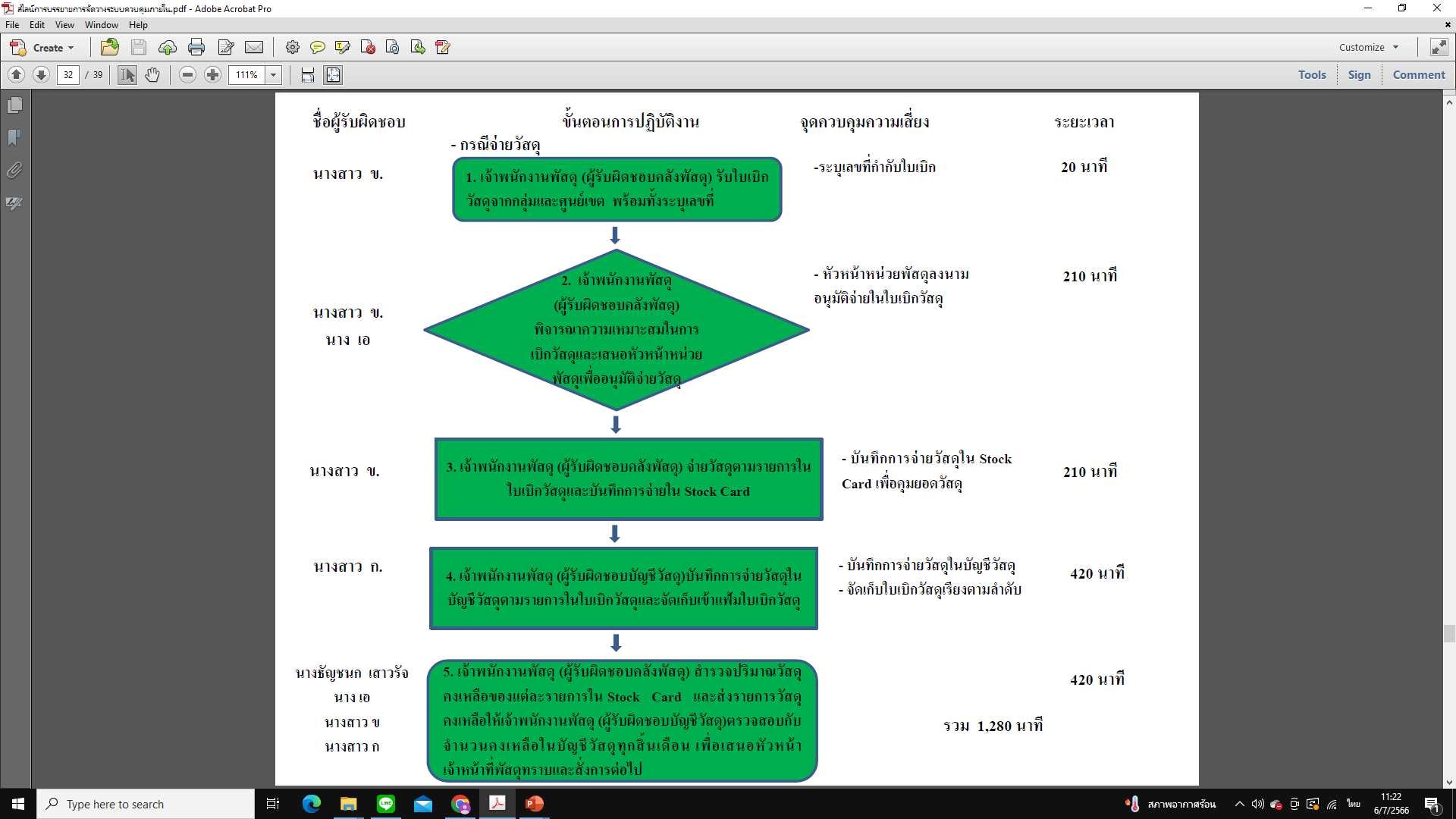 ประเด็นที่ 1: มีการจัดวางระบบการควบคุมภายในครบทุกส่วนงานย่อยของส่วนราชการโดยปฏิบัติตามาตรฐานและ
                หลักเกณฑ์กระทรวงการคลังและแนวทางที่กระทรวงสาธารณสุขกำหนด
4. ผังขั้นตอนการปฏิบัติงาน (Flow Chart) ครบถ้วนตามโครงสร้างของโรงพยาบาลและเป็นไปตามแนวทางที่กระทรวงสาธารณสุขกำหนด
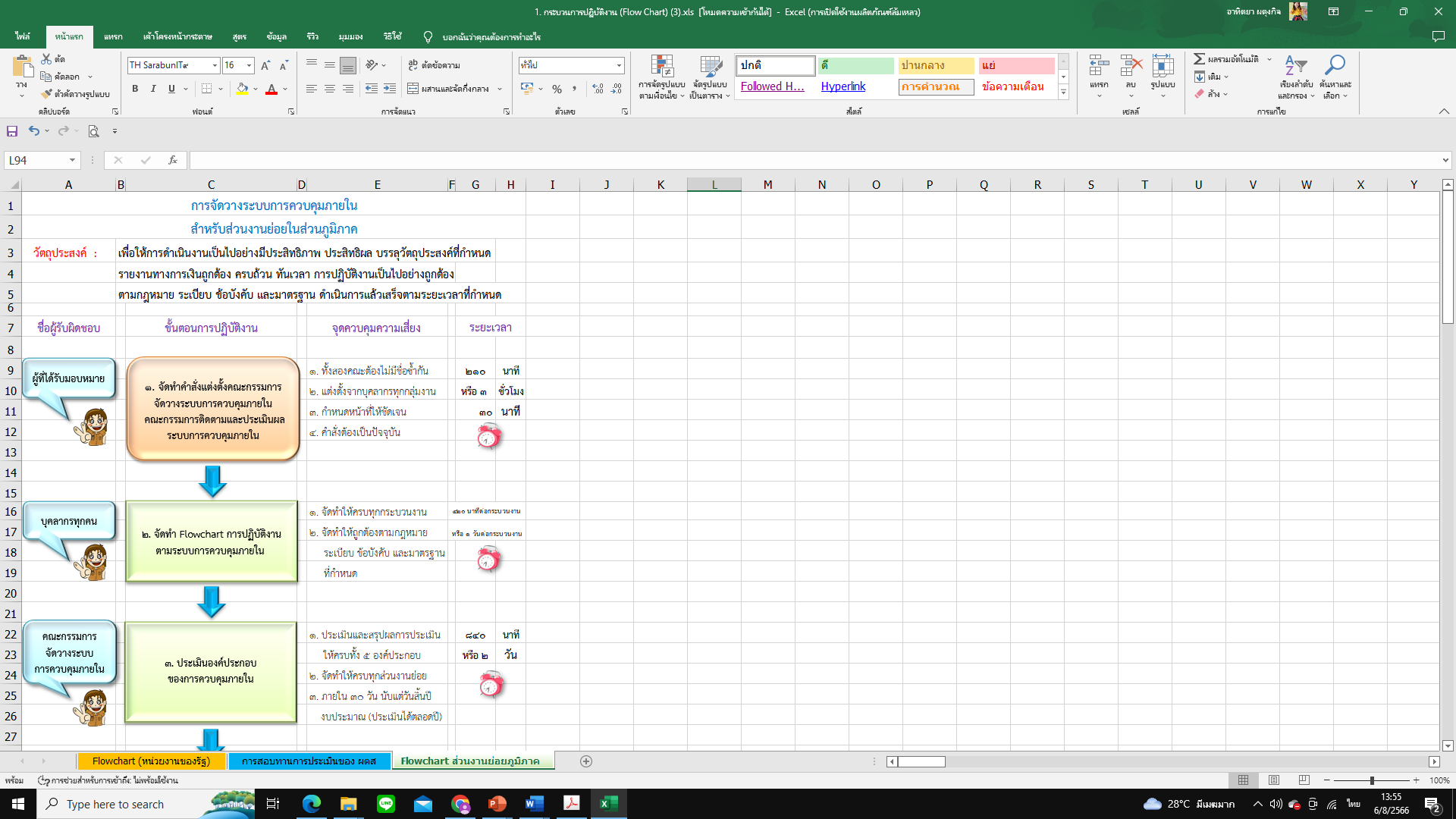 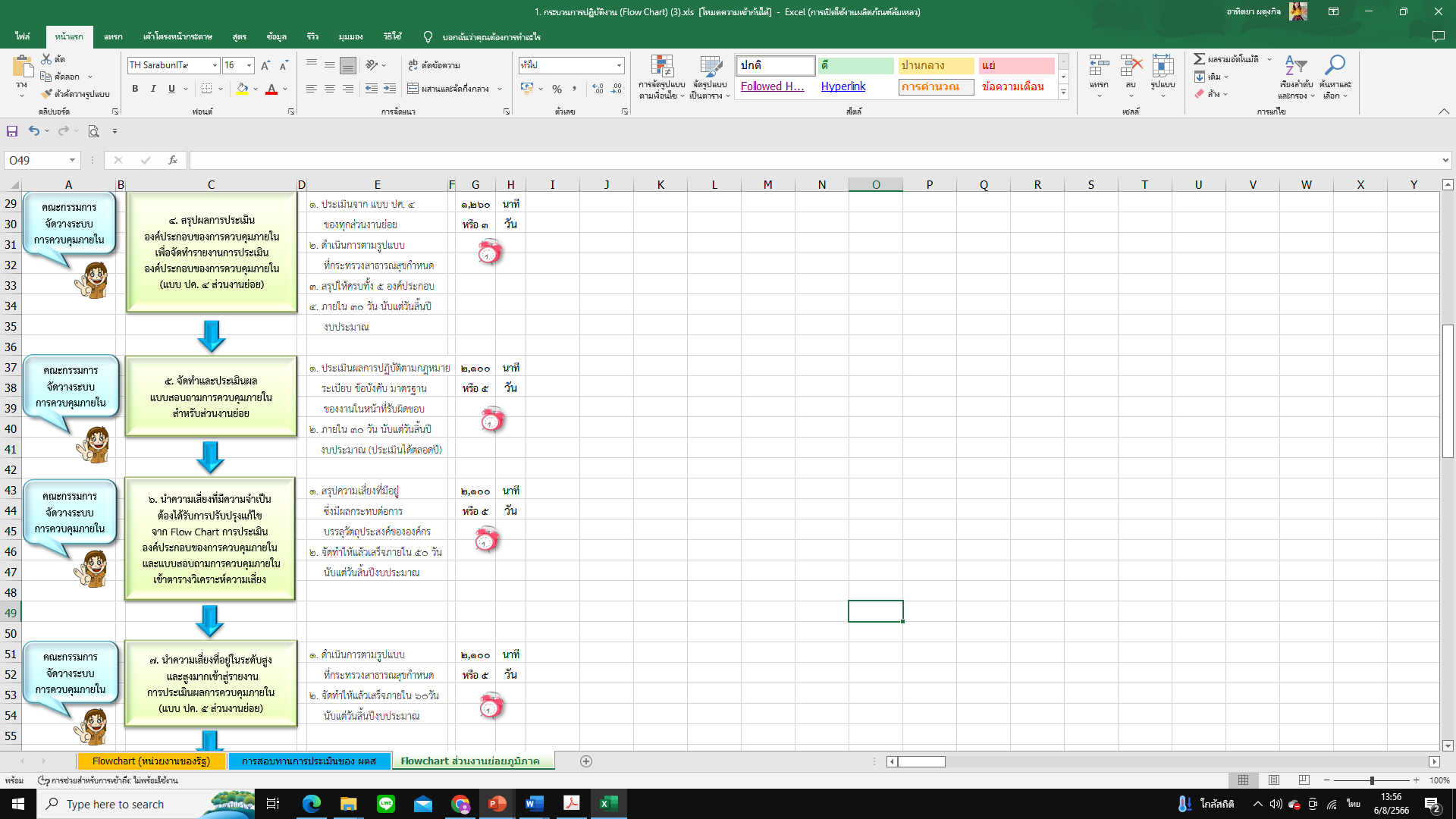 ประเด็นที่ 1: มีการจัดวางระบบการควบคุมภายในครบทุกส่วนงานย่อยของส่วนราชการโดยปฏิบัติตามาตรฐานและ
                หลักเกณฑ์กระทรวงการคลังและแนวทางที่กระทรวงสาธารณสุขกำหนด
4. ผังขั้นตอนการปฏิบัติงาน (Flow Chart) ครบถ้วนตามโครงสร้างของโรงพยาบาลและเป็นไปตามแนวทางที่กระทรวงสาธารณสุขกำหนด
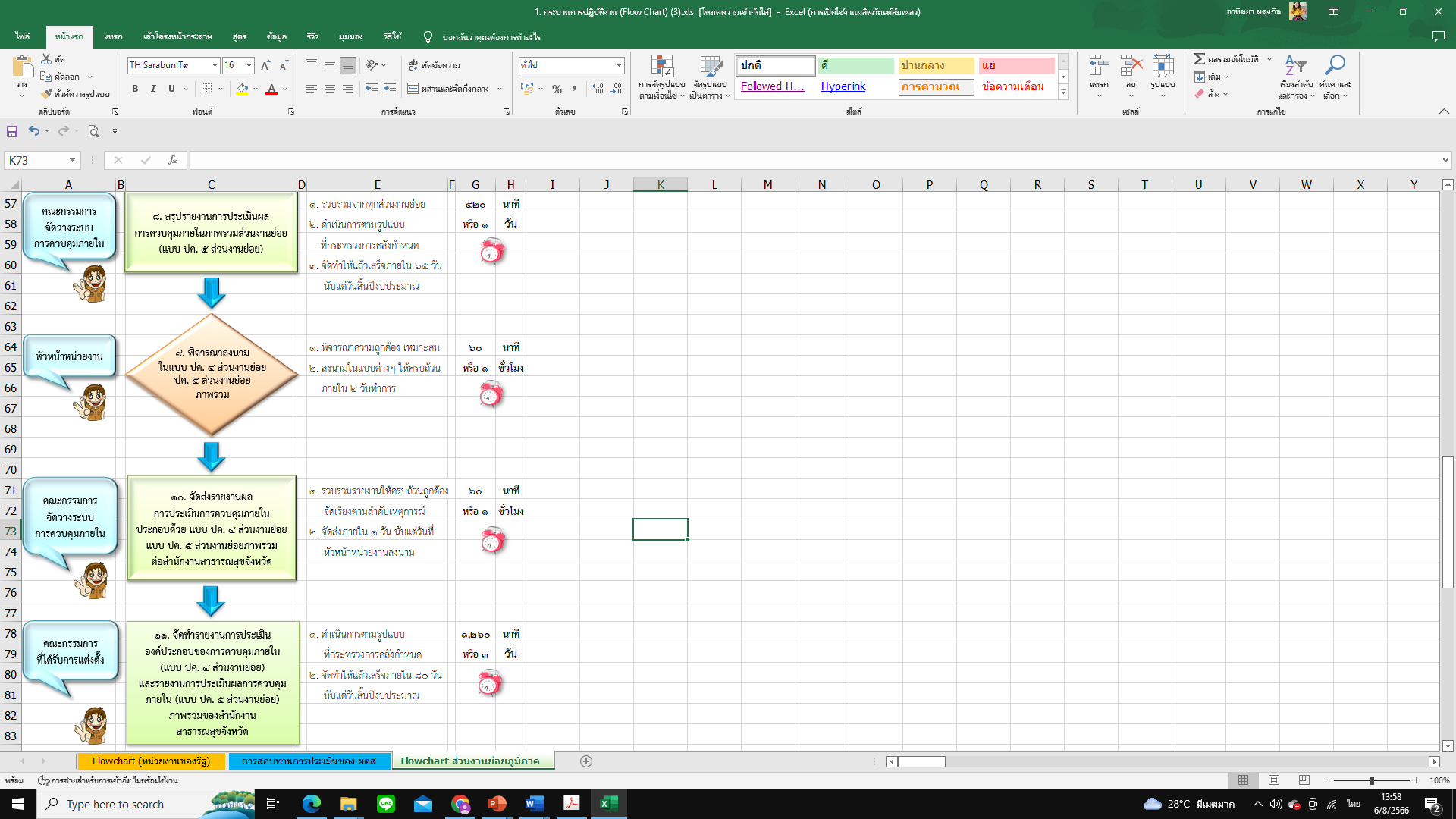 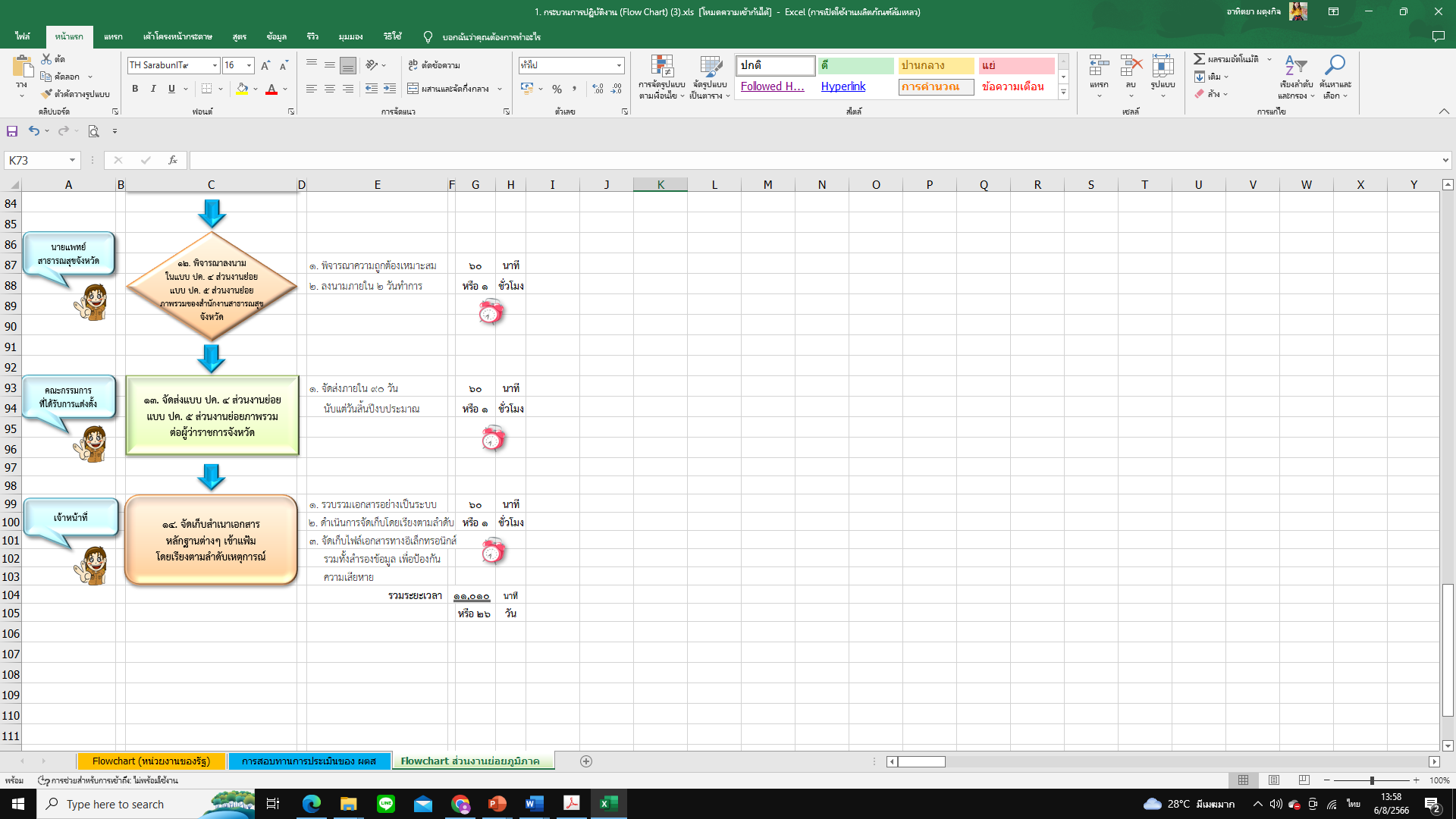 ประเด็นที่ 1: มีการจัดวางระบบการควบคุมภายในครบทุกส่วนงานย่อยของส่วนราชการโดยปฏิบัติตามาตรฐานและ
                หลักเกณฑ์กระทรวงการคลังและแนวทางที่กระทรวงสาธารณสุขกำหนด
5. แบบสอบถามการควบคุมภายในครบถ้วนตามโครงสร้างของโรงพยาบาล และเป็นไปตามแนวทางที่กระทรวงสาธารณสุขกำหนด
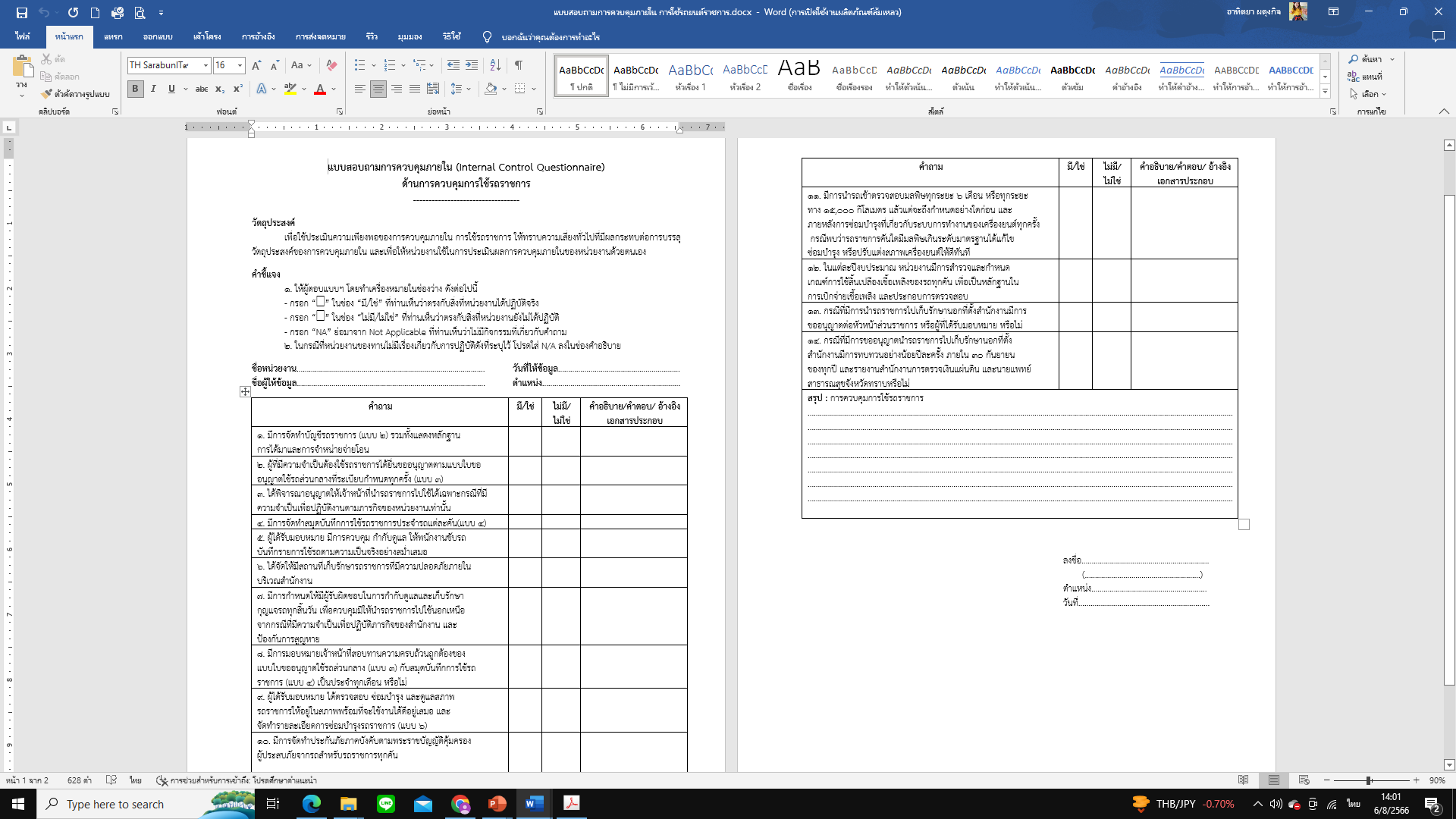 ประเด็นที่ 1: มีการจัดวางระบบการควบคุมภายในครบทุกส่วนงานย่อยของส่วนราชการโดยปฏิบัติตามาตรฐานและ
                หลักเกณฑ์กระทรวงการคลังและแนวทางที่กระทรวงสาธารณสุขกำหนด
6. ตารางวิเคราะห์ความเสี่ยงตามโครงสร้างของโรงพยาบาลและเป็นไปตามแนวทางที่กระทรวงสาธารณสุขกำหนด
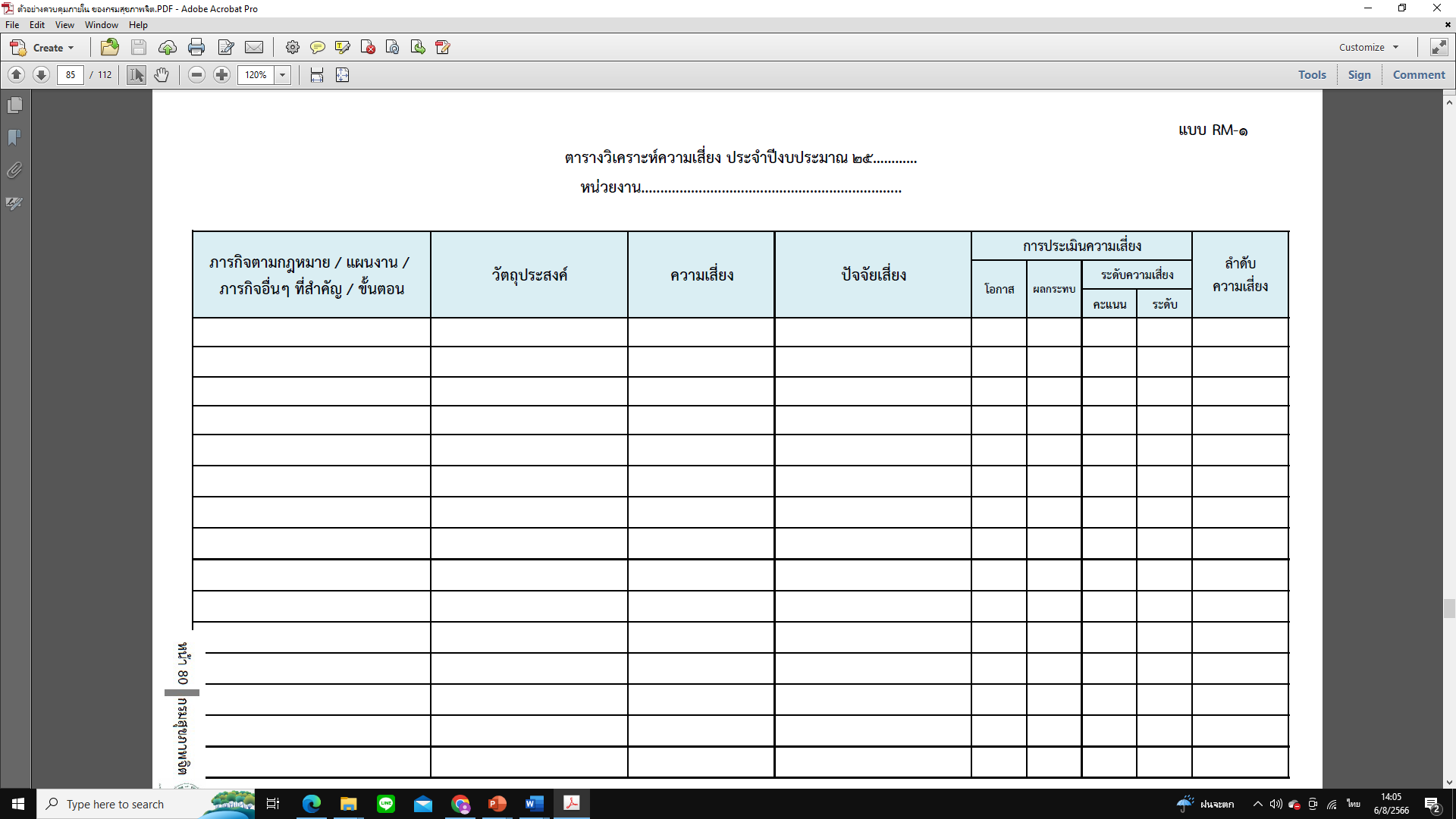 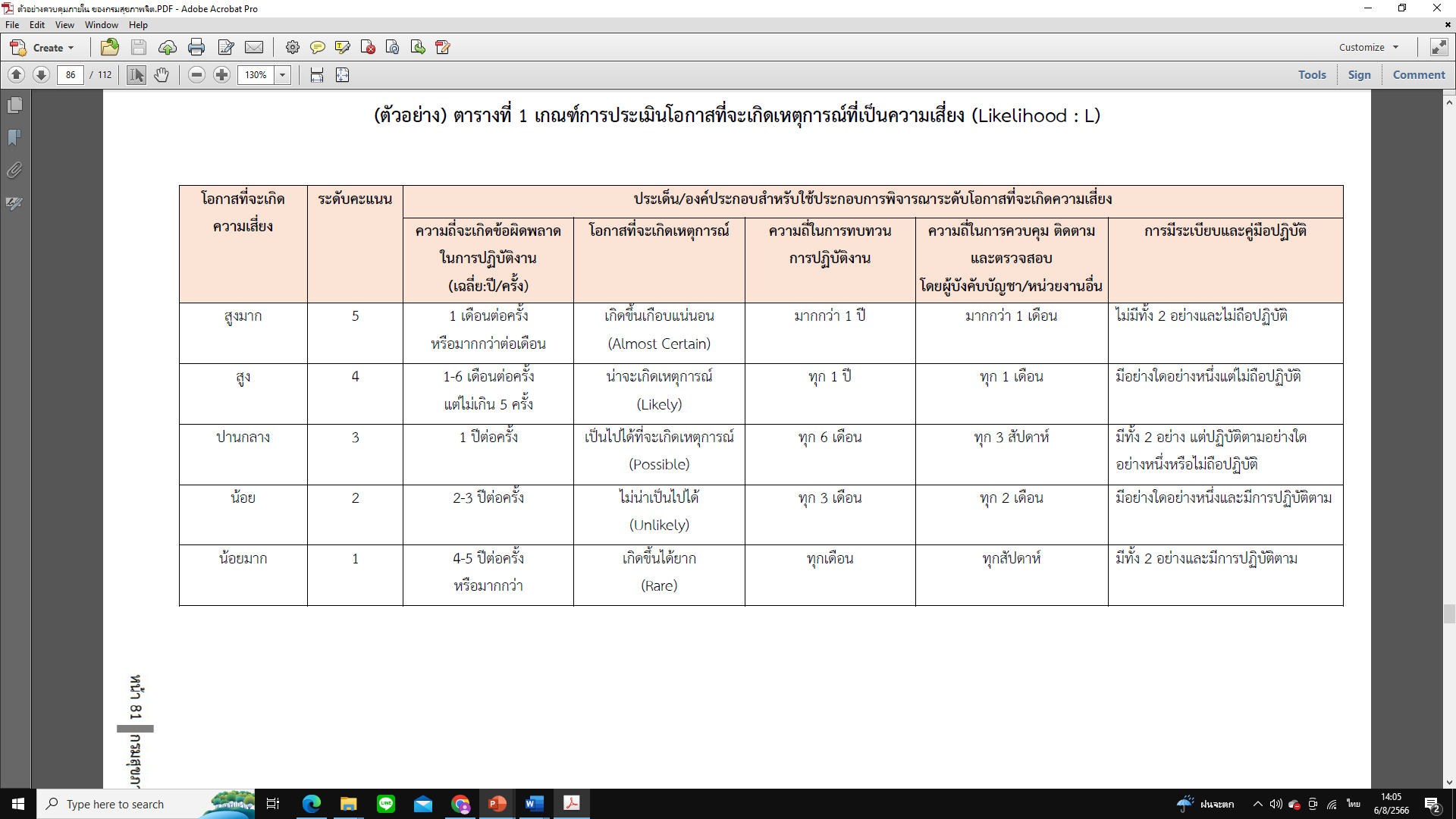 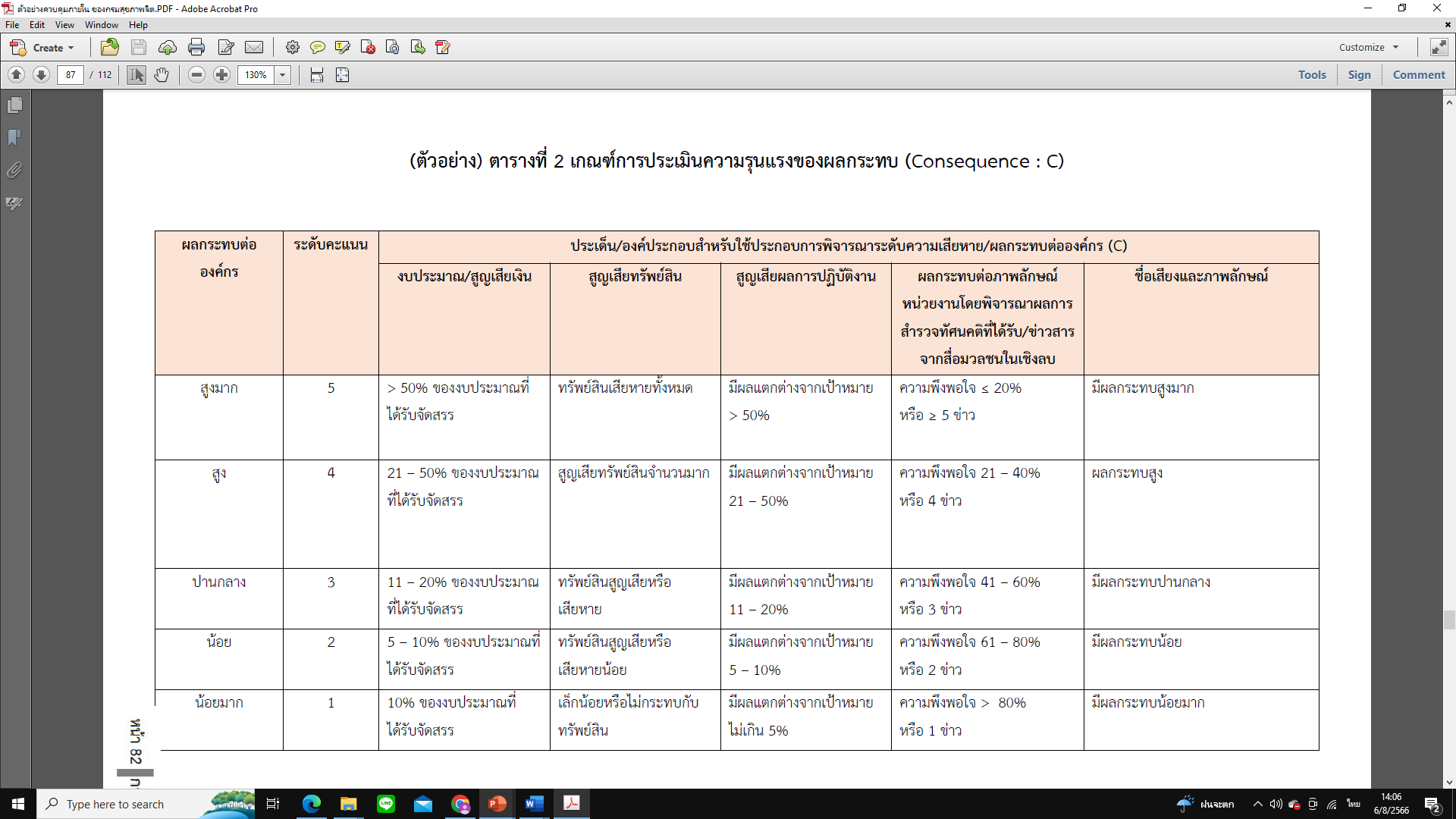 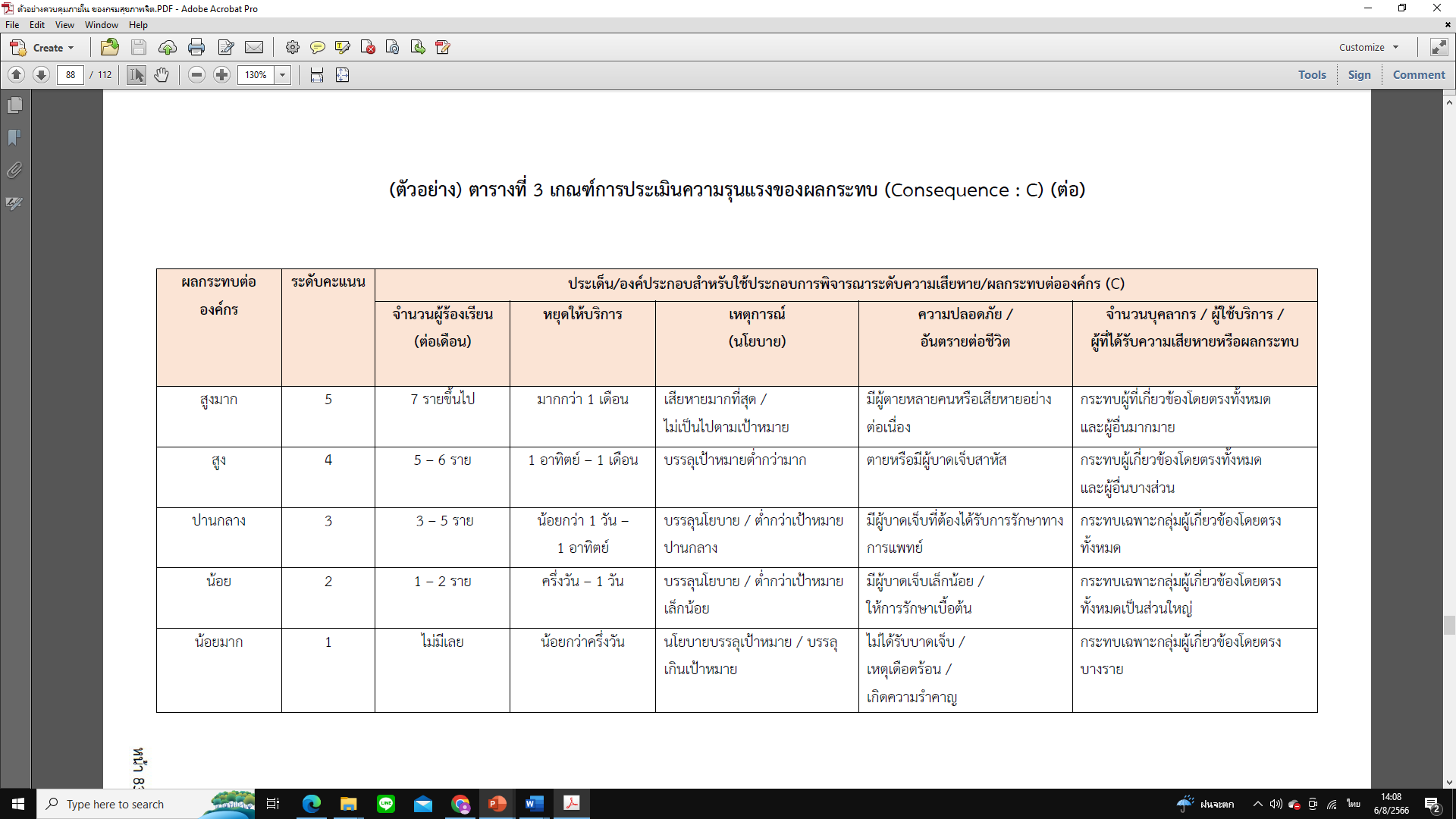 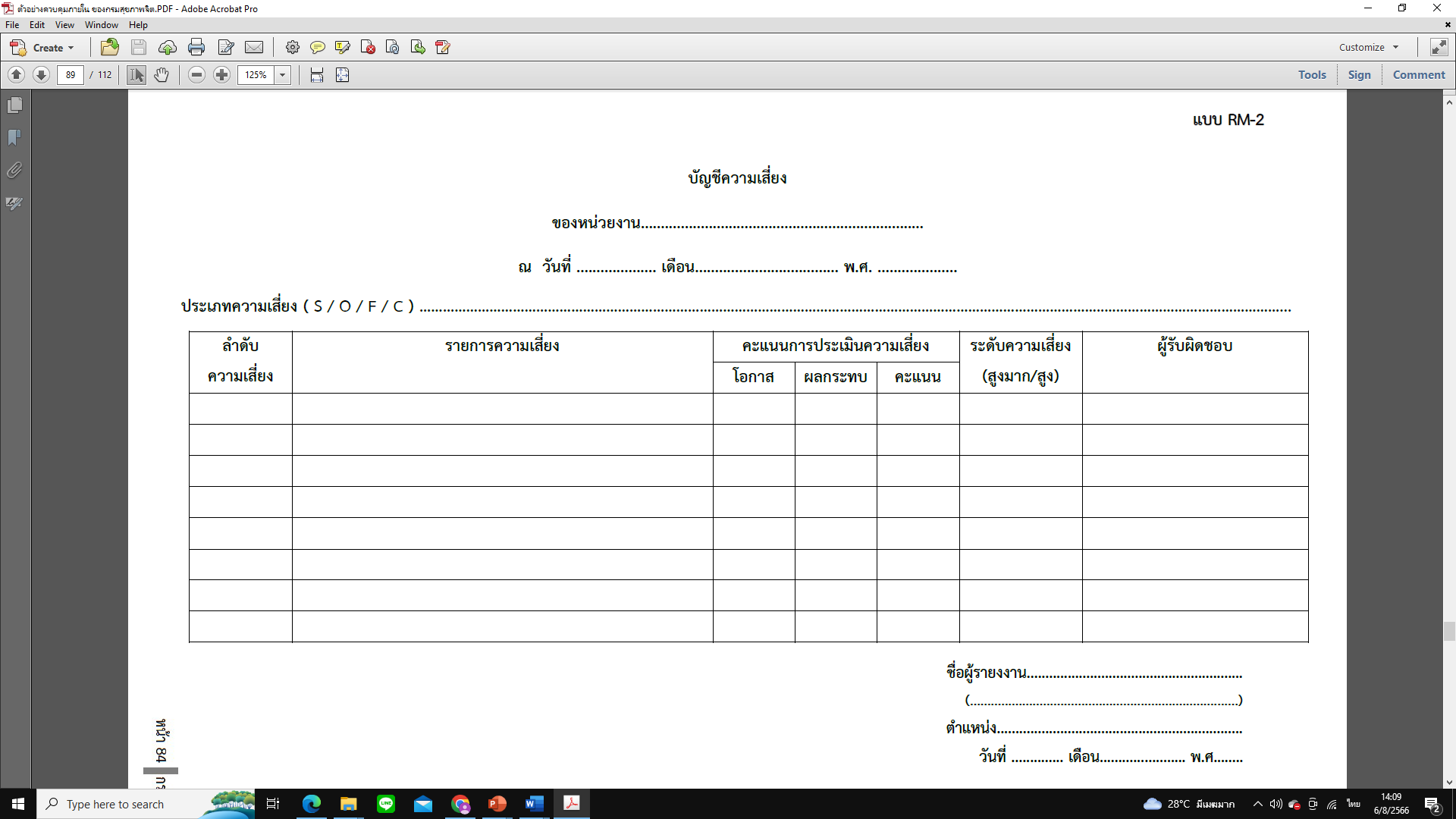 ประเด็นที่ 1: มีการจัดวางระบบการควบคุมภายในครบทุกส่วนงานย่อยของส่วนราชการโดยปฏิบัติตามาตรฐานและ
                หลักเกณฑ์กระทรวงการคลังและแนวทางที่กระทรวงสาธารณสุขกำหนด
7. ตารางวิเคราะห์ความเสี่ยงภาพรวมของโรงพยาบาลและเป็นไปตามแนวทางที่กระทรวงสาธารณสุขกำหนด
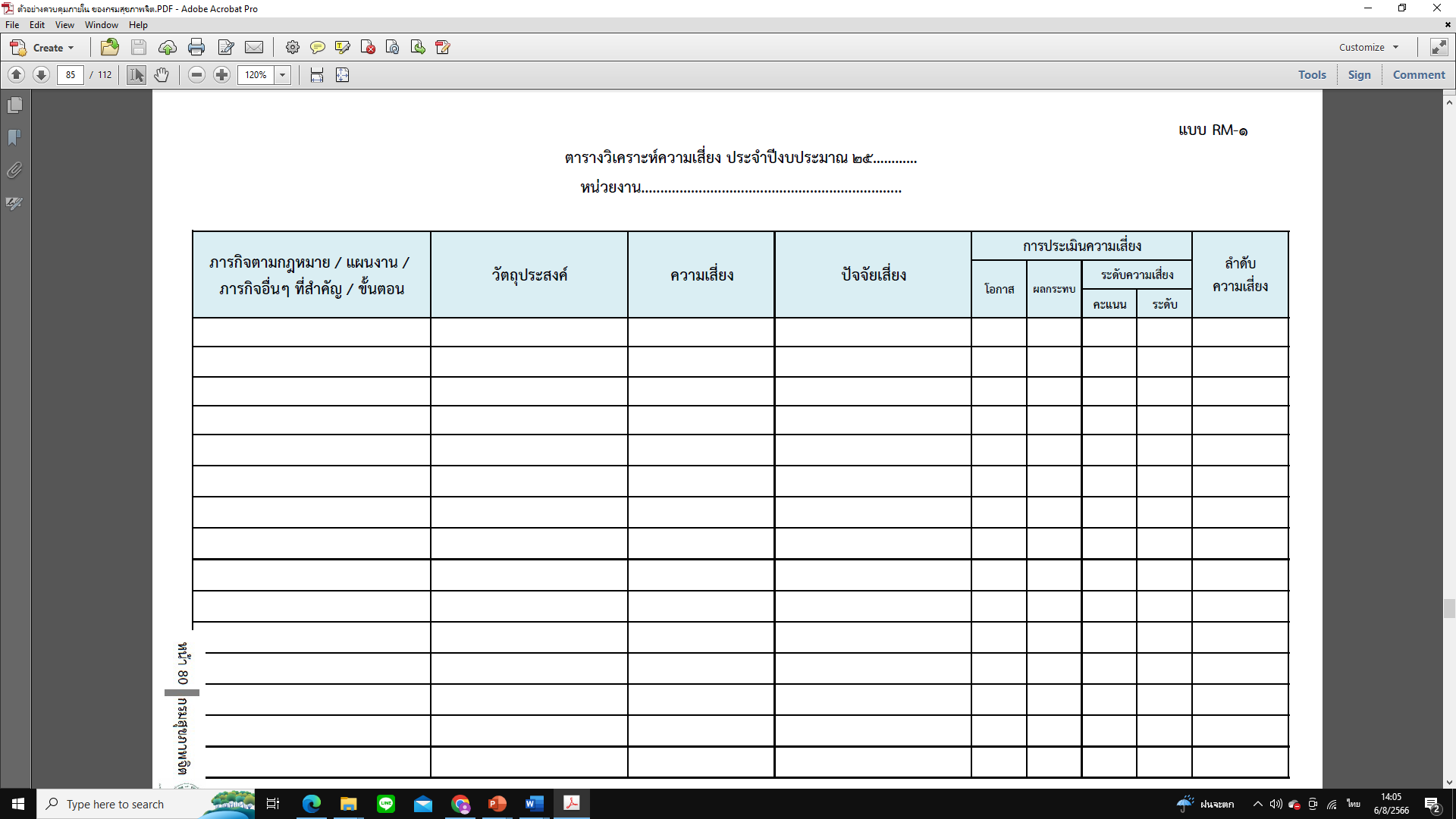 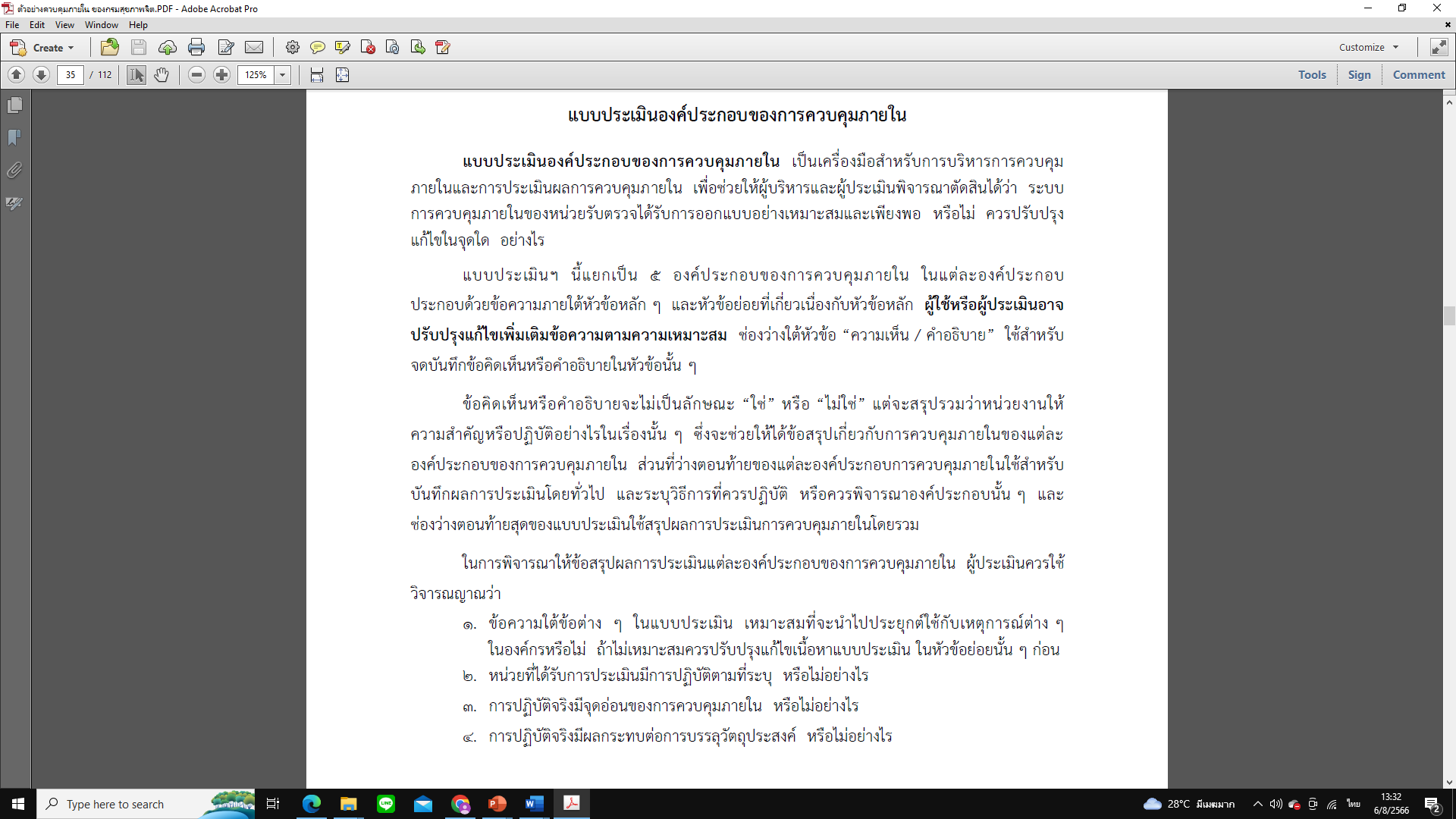 ประเด็นที่ 2 : มีการรายงานการประเมินผลการควบคุมภายในโดยรายละเอียดในรายงานต่างๆ ต้องมีความเชื่อมโยงเป็นเหตุเป็นผลกันและมีความครบถ้วนถูกต้อง
8. รายงานการประเมินองค์ประกอบของการควบคุมภายใน (ปค.4 ส่วนงานย่อย) ของทุกกลุ่มงานตามโครงสร้างของโรงพยาบาล
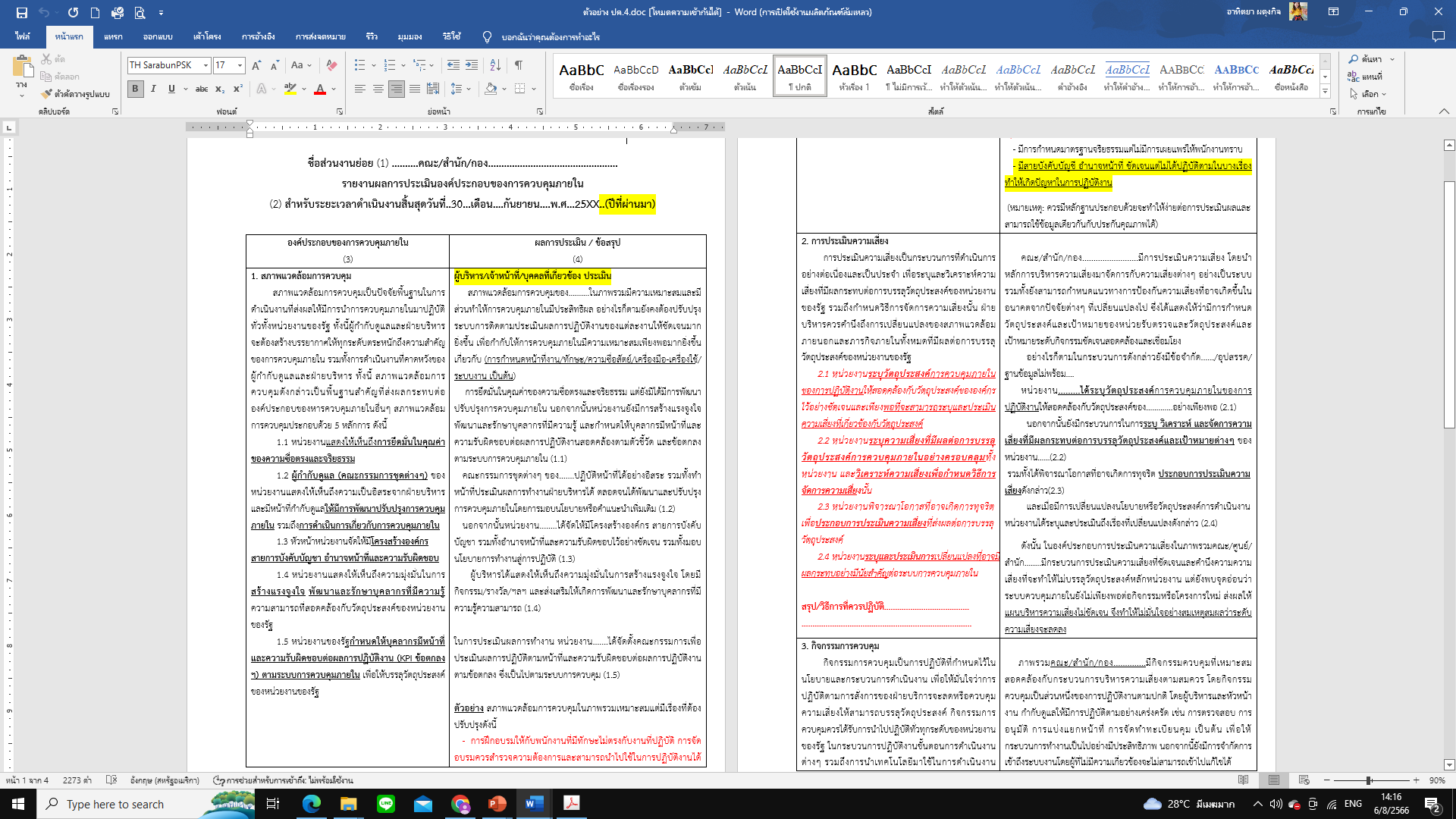 ปค.4 ส่วนงานย่อย
ประเด็นที่ 2 : มีการรายงานการประเมินผลการควบคุมภายในโดยรายละเอียดในรายงานต่างๆ ต้องมีความเชื่อมโยงเป็นเหตุเป็นผลกันและมีความครบถ้วนถูกต้อง
8. รายงานการประเมินองค์ประกอบของการควบคุมภายใน (ปค.4 ส่วนงานย่อย) ของทุกกลุ่มงานตามโครงสร้างของโรงพยาบาล
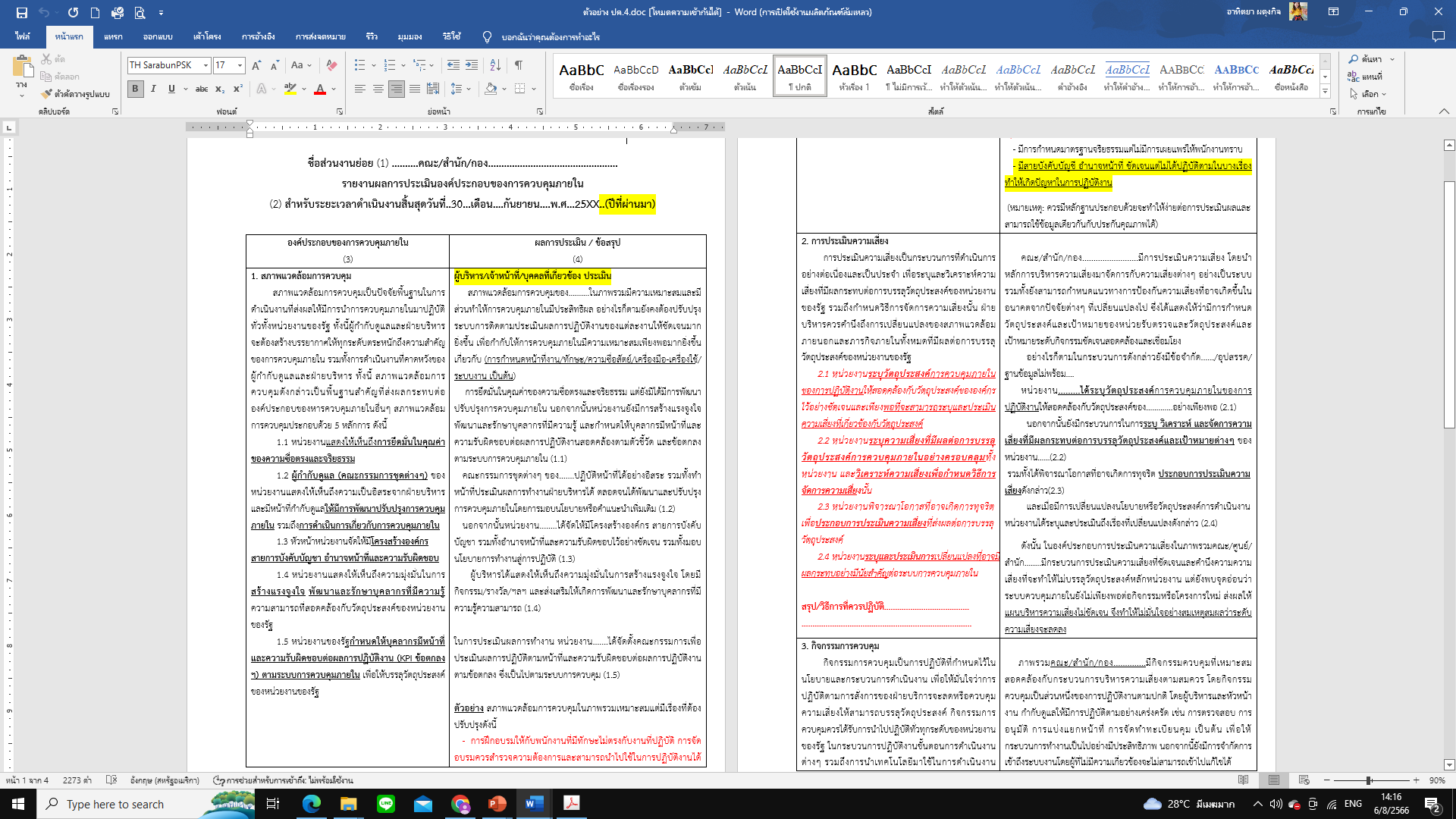 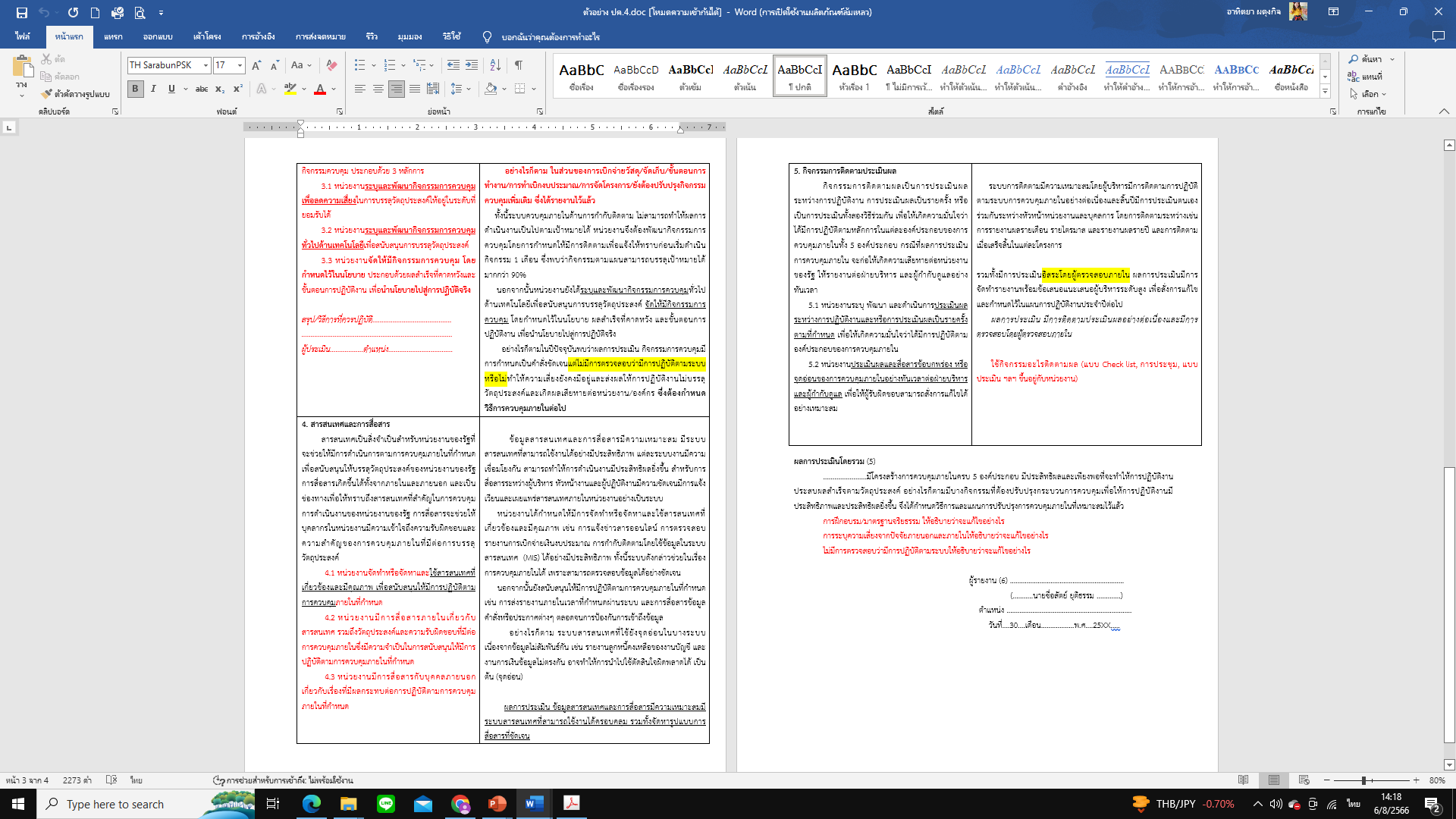 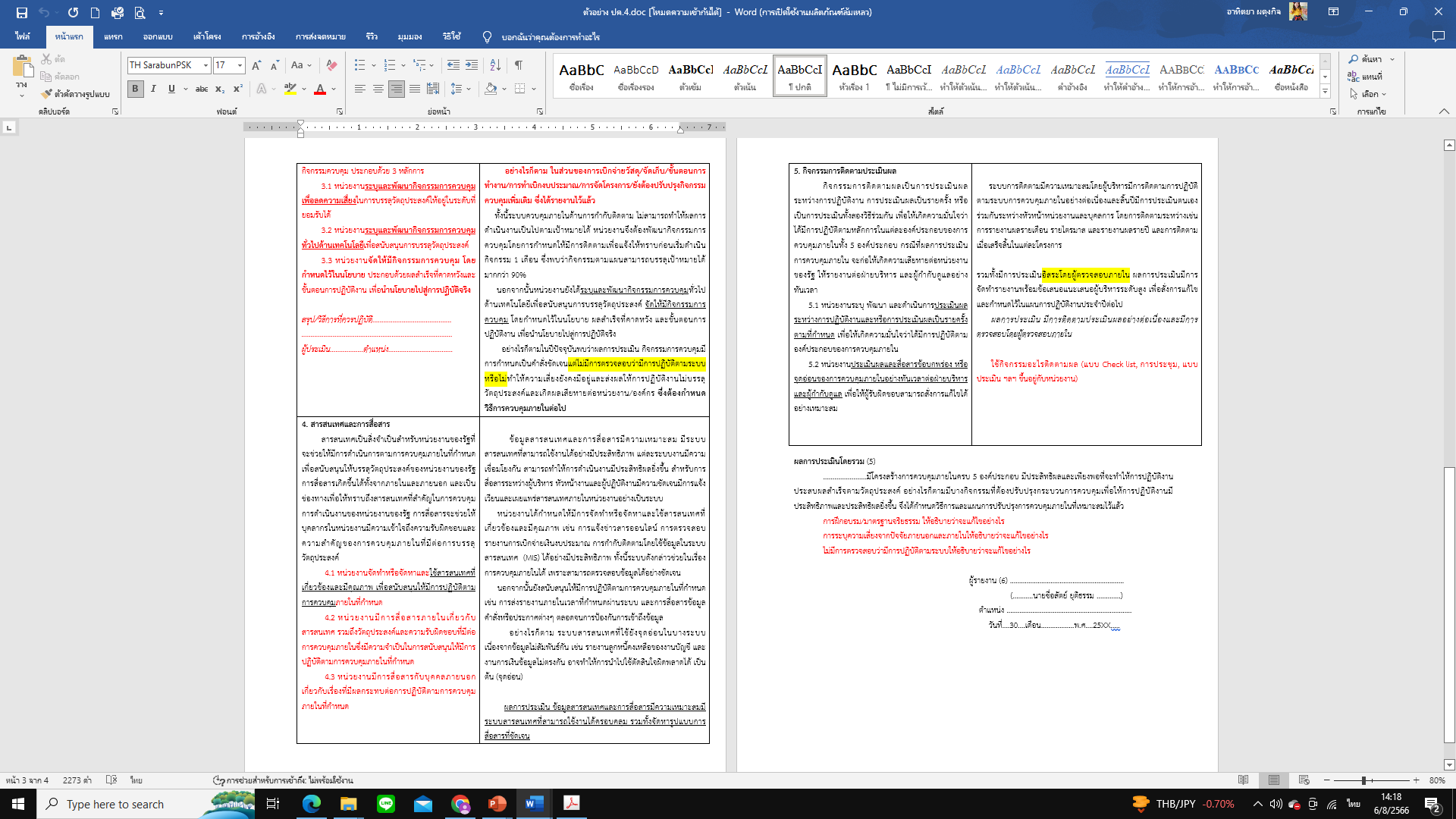 ประเด็นที่ 2 : มีการรายงานการประเมินผลการควบคุมภายในโดยรายละเอียดในรายงานต่างๆ ต้องมีความเชื่อมโยงเป็นเหตุเป็นผลกันและมีความครบถ้วนถูกต้อง
. รายงานการประเมินผลการควบคุมภายใน (ปค. 5 ส่วนงานย่อย) ตามโครงสร้างของโรงพยาบาล
แบบ  ปค.4
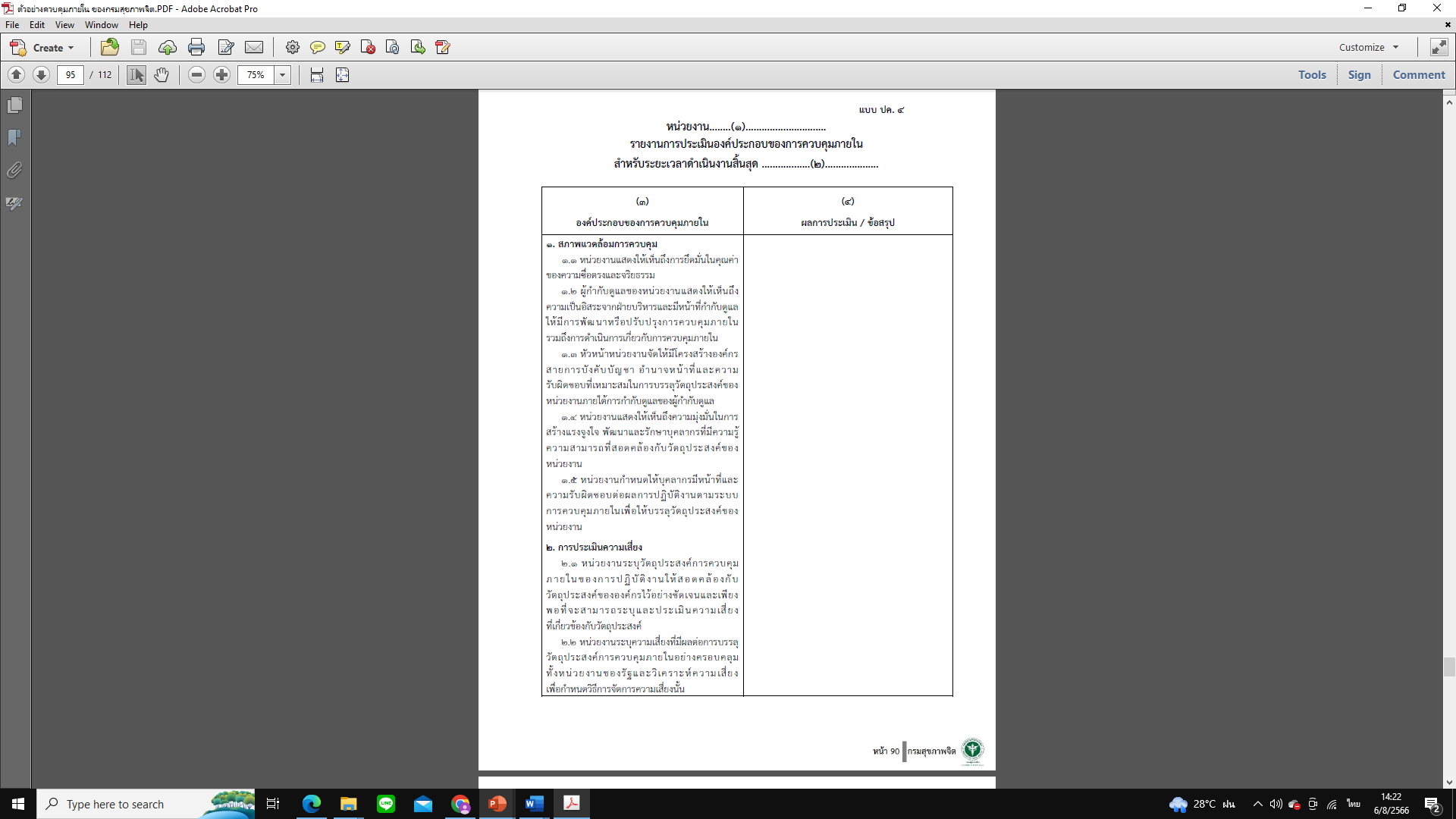 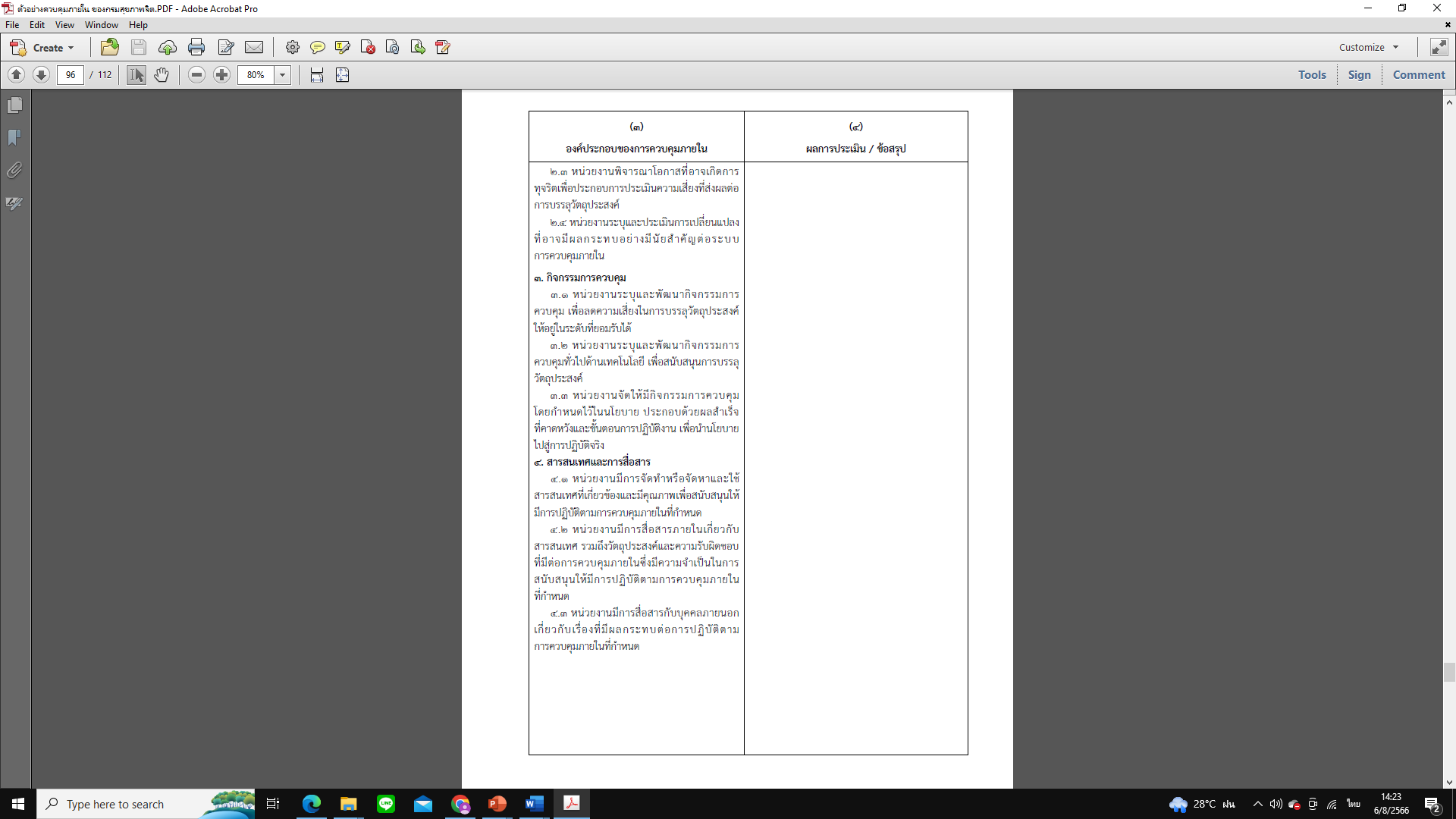 ประเด็นที่ 2 : มีการรายงานการประเมินผลการควบคุมภายในโดยรายละเอียดในรายงานต่างๆ ต้องมีความเชื่อมโยงเป็นเหตุเป็นผลกันและมีความครบถ้วนถูกต้อง
9. รายงานการประเมินองค์ประกอบของการควบคุมภายใน (ปค. 4 ส่วนงานย่อย) ภาพรวมของโรงพยาบาล
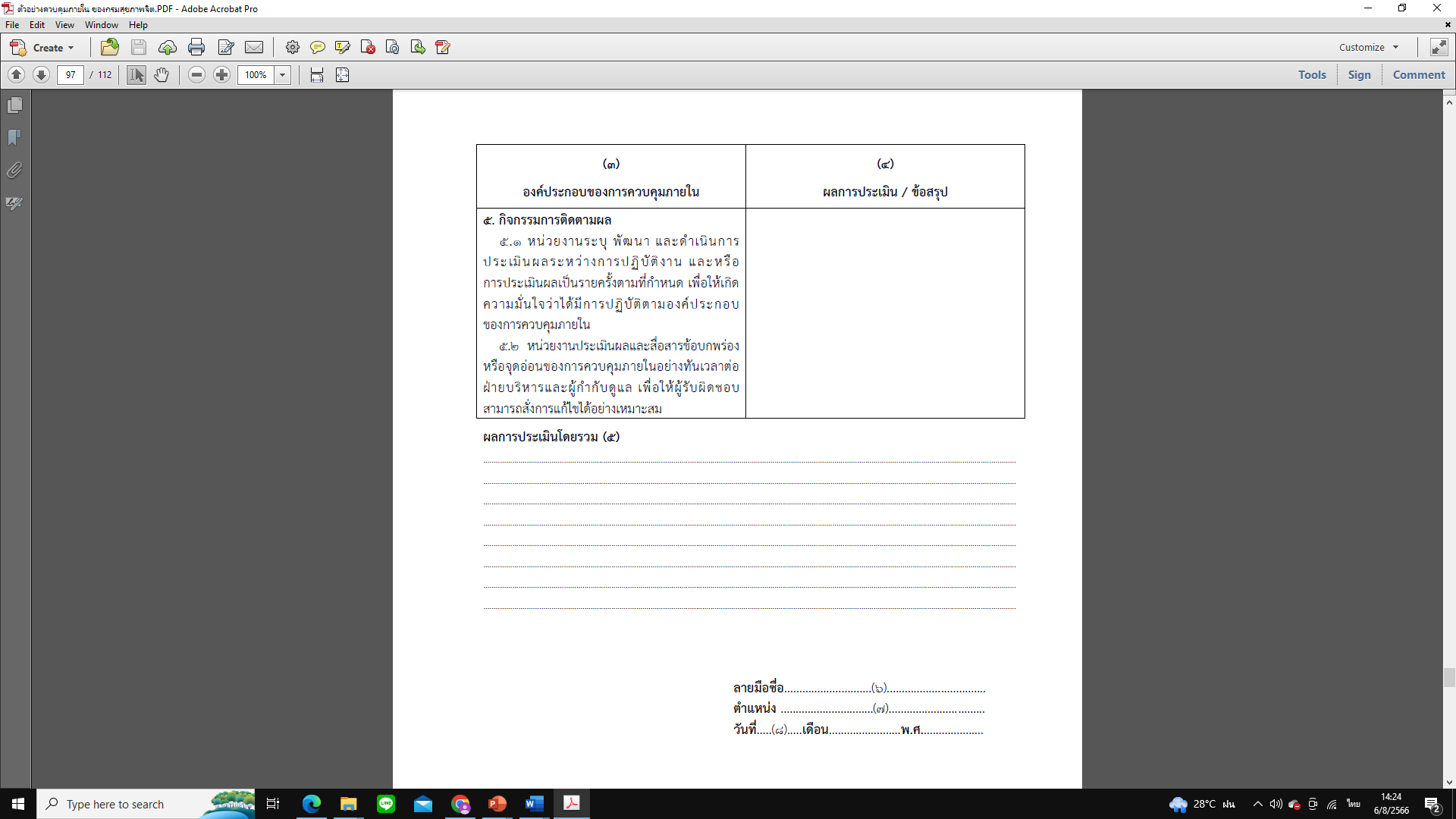 ประเด็นที่ 2 : มีการรายงานการประเมินผลการควบคุมภายในโดยรายละเอียดในรายงานต่างๆ ต้องมีความเชื่อมโยงเป็นเหตุเป็นผลกันและมีความครบถ้วนถูกต้อง
10. รายงานการประเมินผลการควบคุมภายใน (ปค. 5 ส่วนงานย่อย) ตามโครงสร้างของโรงพยาบาล
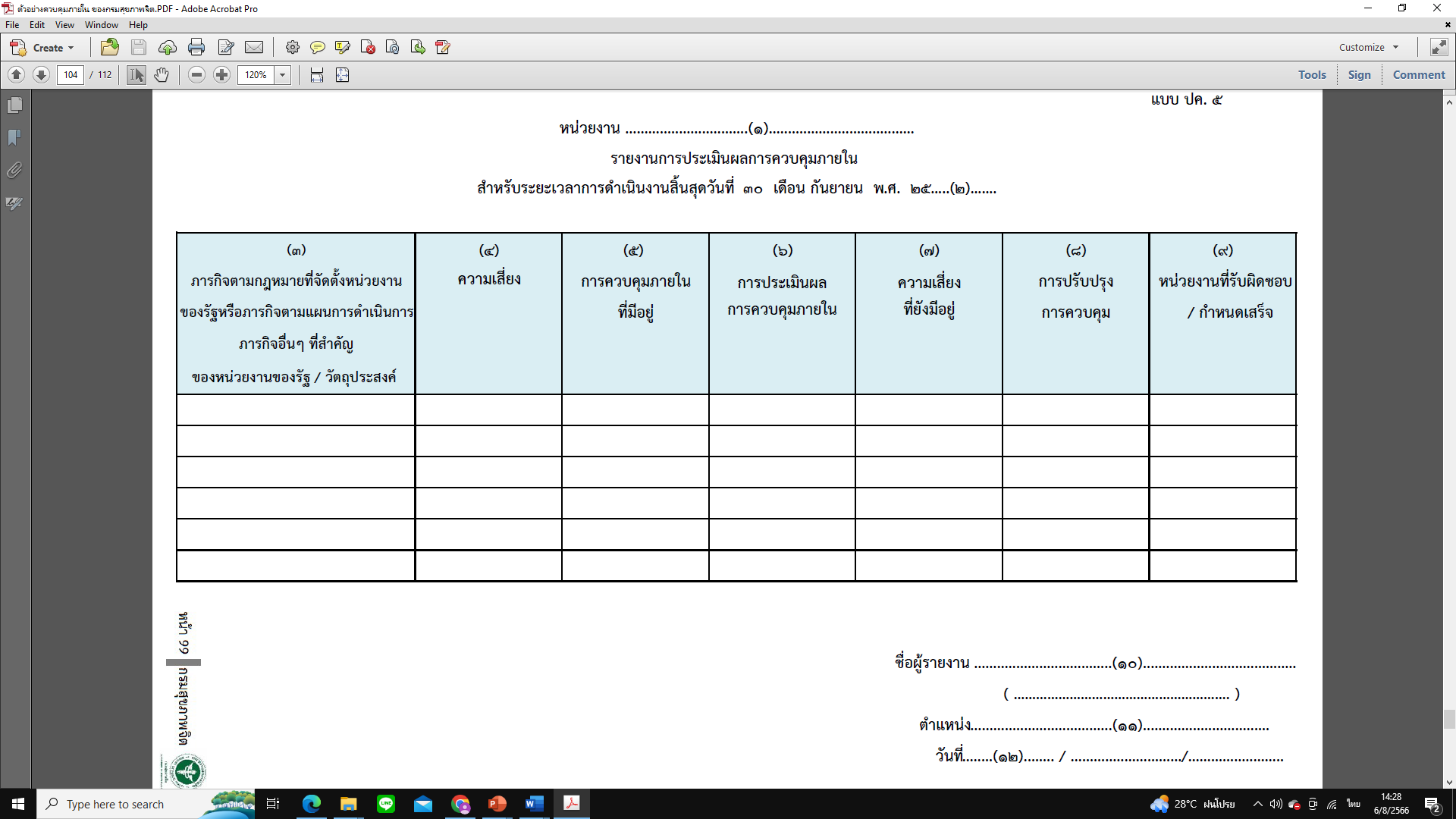 ปค.5 ส่วนงานย่อย
ประเด็นที่ 2 : มีการรายงานการประเมินผลการควบคุมภายในโดยรายละเอียดในรายงานต่างๆ ต้องมีความเชื่อมโยงเป็นเหตุเป็นผลกันและมีความครบถ้วนถูกต้อง
10. รายงานการประเมินผลการควบคุมภายใน (ปค. 5 ส่วนงานย่อย) ตามโครงสร้างของโรงพยาบาล
ปค.5 ส่วนงานย่อย
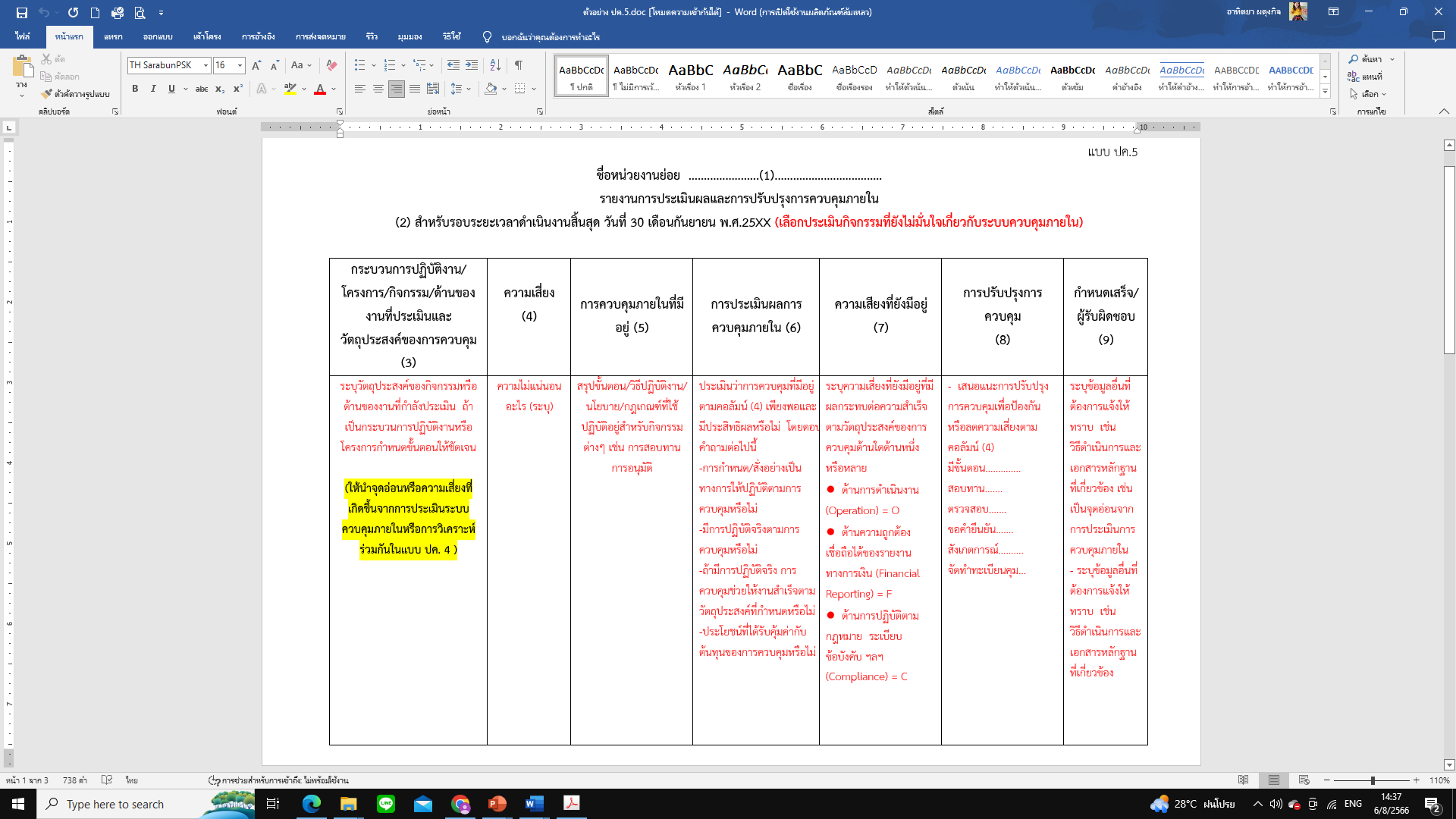 ประเด็นที่ 2 : มีการรายงานการประเมินผลการควบคุมภายในโดยรายละเอียดในรายงานต่างๆ ต้องมีความเชื่อมโยงเป็นเหตุเป็นผลกันและมีความครบถ้วนถูกต้อง
10. รายงานการประเมินผลการควบคุมภายใน (ปค. 5 ส่วนงานย่อย) ตามโครงสร้างของโรงพยาบาล
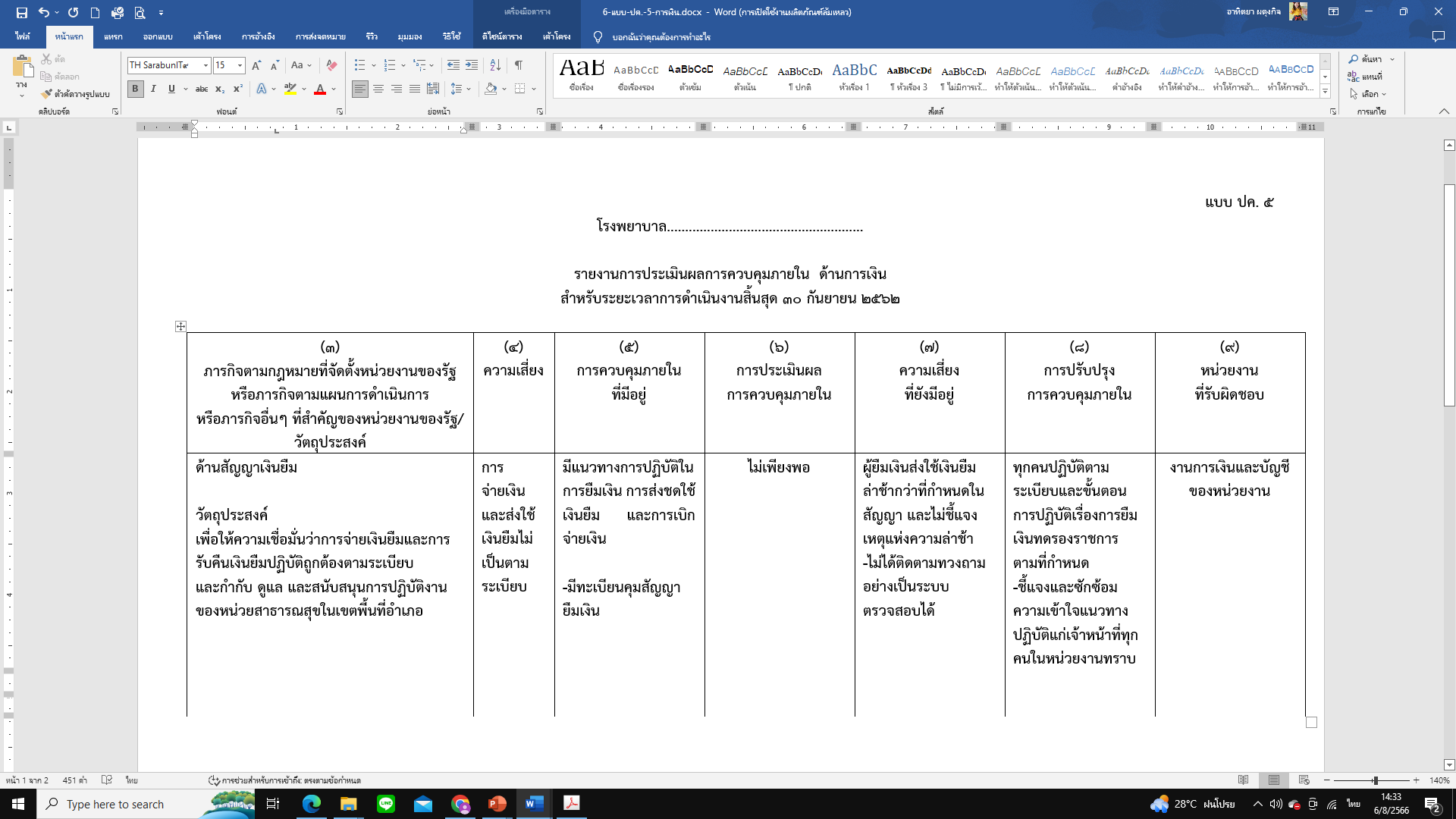 ปค.5 ส่วนงานย่อย
- ตัวอย่าง -
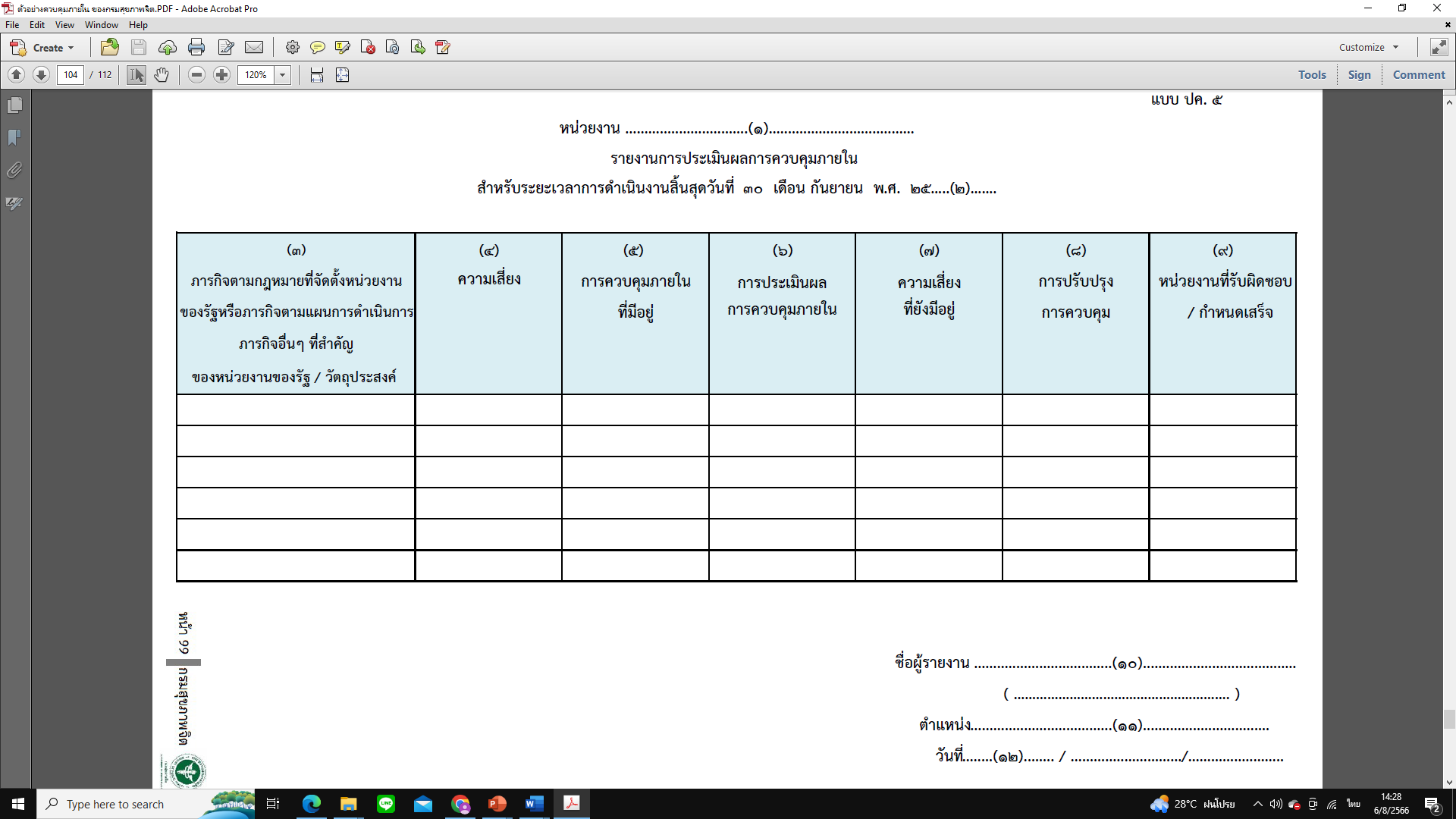 ประเด็นที่ 2 : มีการรายงานการประเมินผลการควบคุมภายในโดยรายละเอียดในรายงานต่างๆ ต้องมีความเชื่อมโยงเป็นเหตุเป็นผลกันและมีความครบถ้วนถูกต้อง
10. รายงานการประเมินผลการควบคุมภายใน (ปค. 5 ส่วนงานย่อย) ตามโครงสร้างของโรงพยาบาล
ปค.5 ส่วนงานย่อย
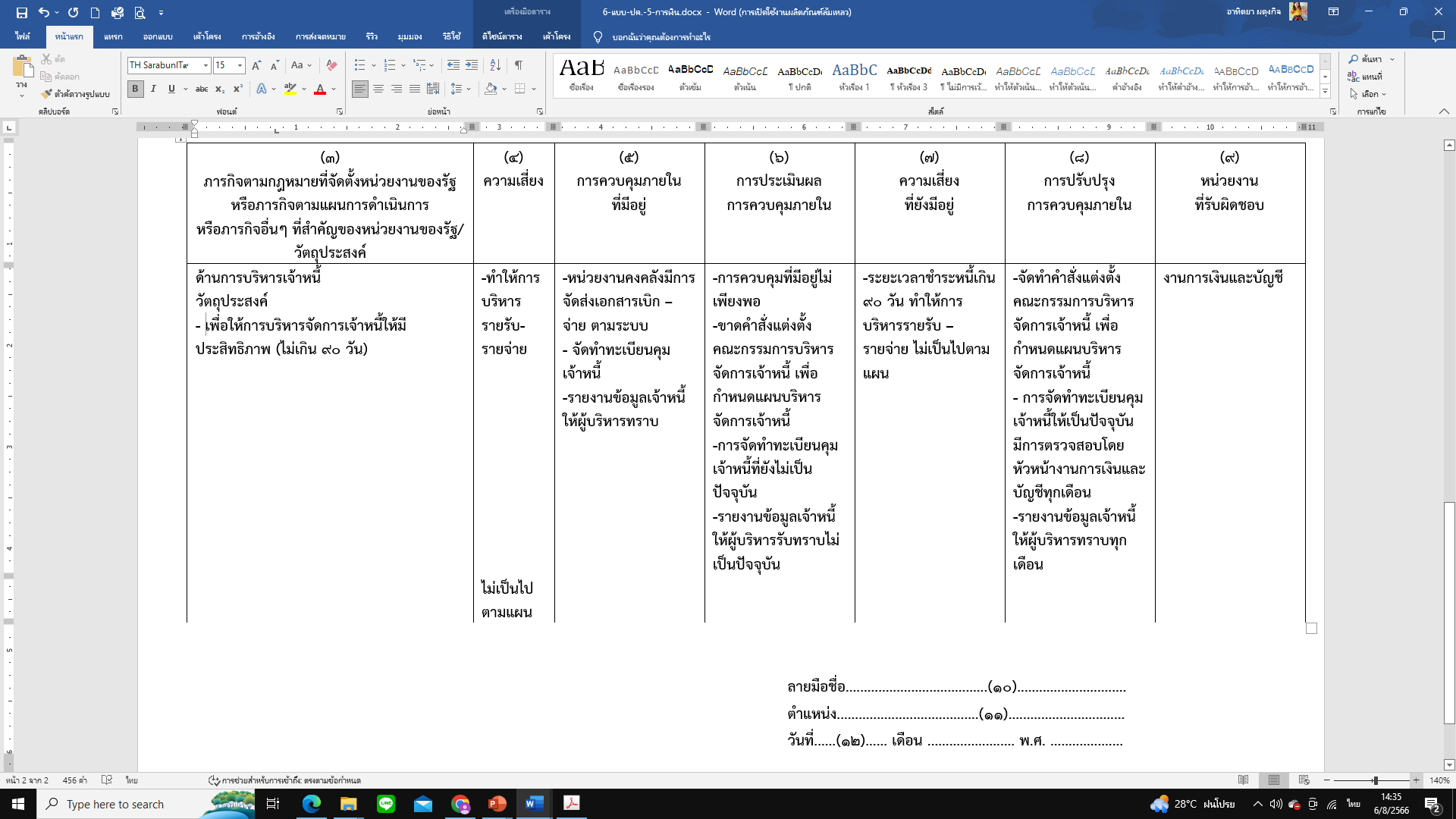 - ตัวอย่าง -
ประเด็นที่ 2 : มีการรายงานการประเมินผลการควบคุมภายในโดยรายละเอียดในรายงานต่างๆ ต้องมีความเชื่อมโยงเป็นเหตุเป็นผลกันและมีความครบถ้วนถูกต้อง
11. รายงานการประเมินผลการควบคุมภายใน (ปค. 5 ส่วนงานย่อย) ภาพรวมของโรงพยาบาล
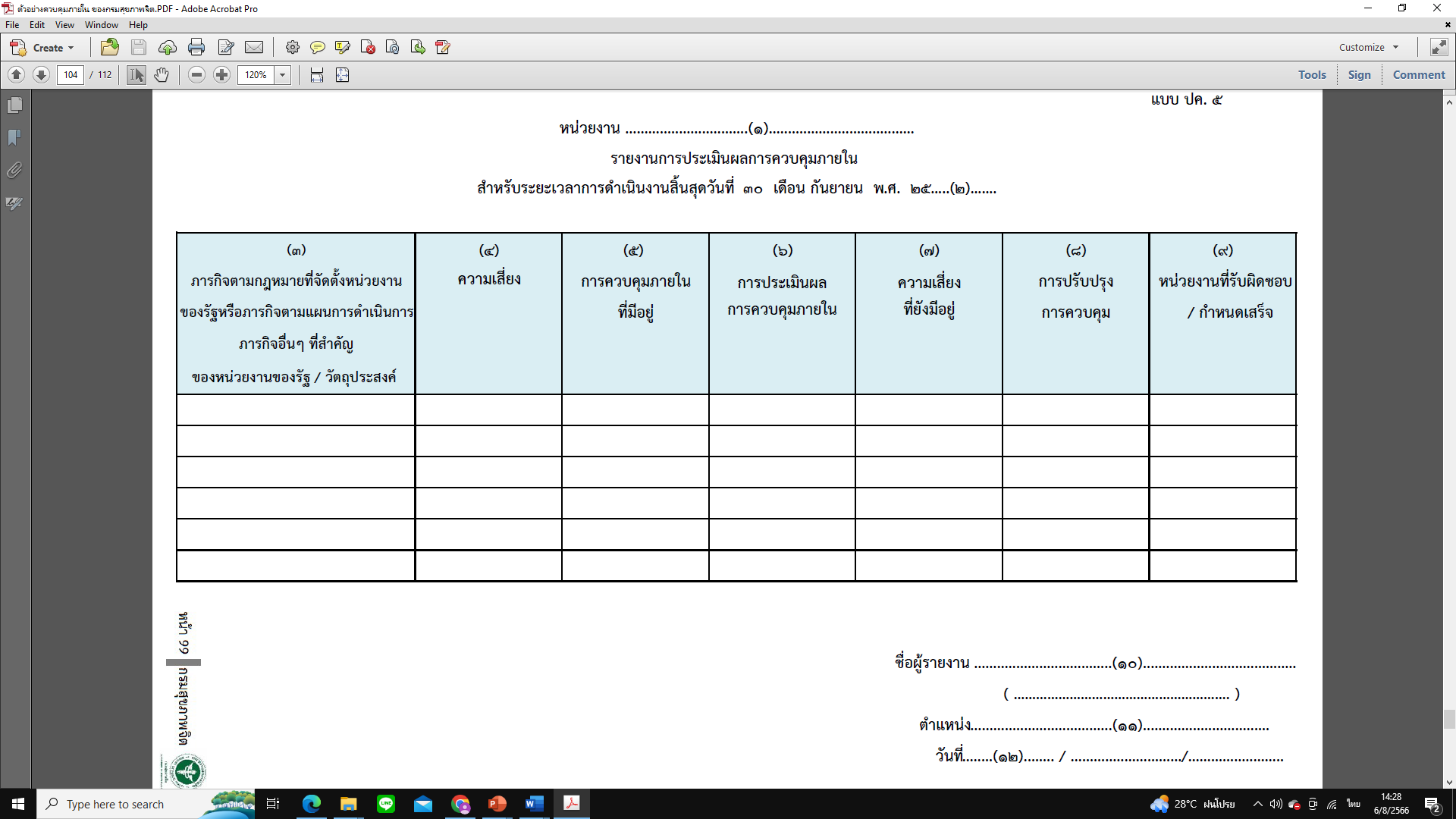 แบบ ปค.5
ประเด็นที่ 3: มีการจัดส่งรายงานการประเมินผลการควบคุมภายในของส่วนงานย่อยทุกระดับให้กับหน่วยงานที่เกี่ยวข้องได้อย่างครบถ้วน ถูกต้อง ทันเวลา
12. หนังสือนำส่งรายงานการประเมินผลการควบคุมภายในภายในระยะเวลาที่กำหนด
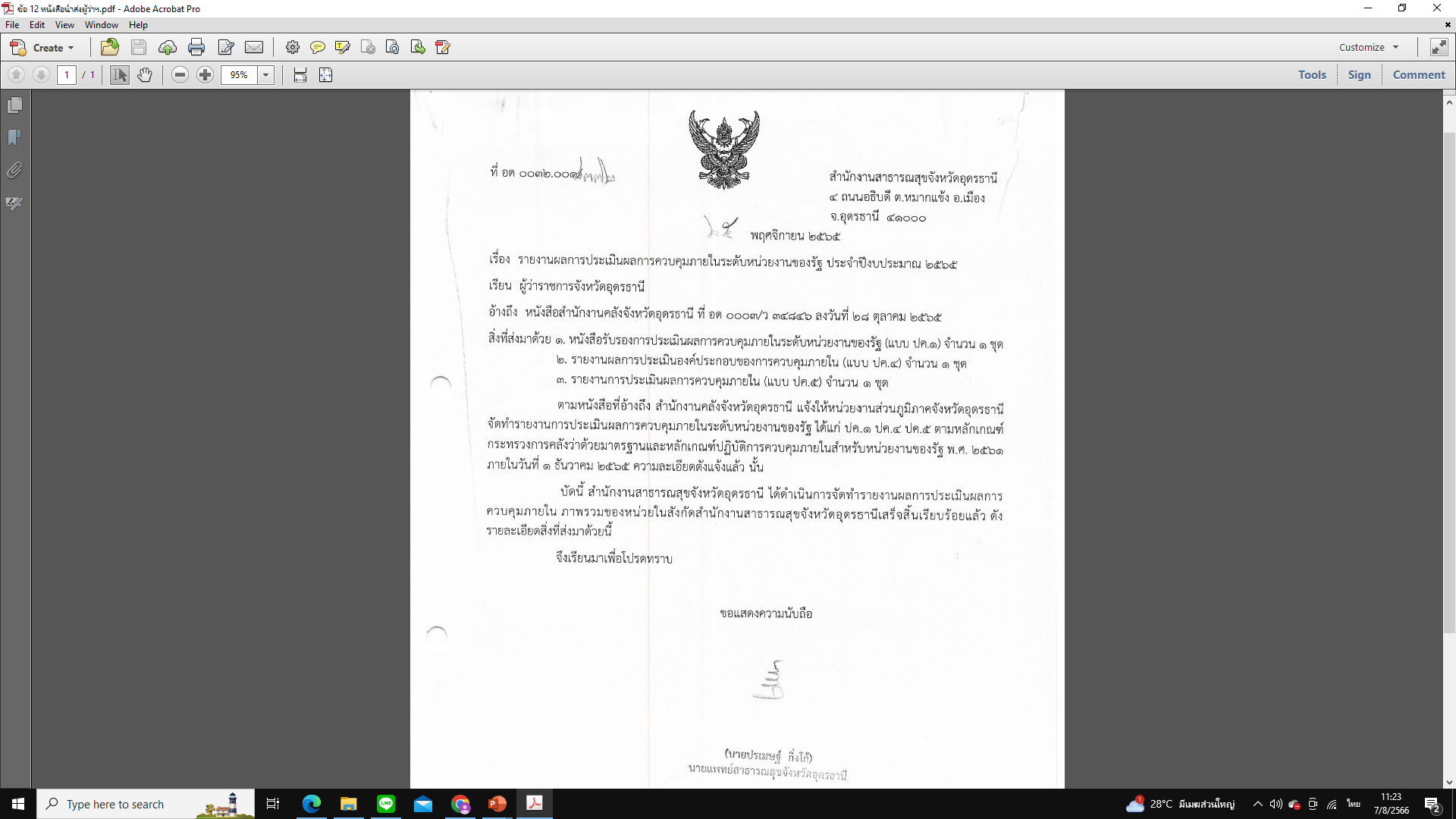 ประเด็นที่ 4 : มีการนำระบบการควบคุมภายในที่ได้ดำเนินการไปสู่การปฏิบัติอย่างครบถ้วน ถูกต้อง เพื่อให้การดำเนินงานมีประสิทธิภาพ ประสิทธิผล 
                 บรรลุวัตถุประสงค์ที่กำหนด รวมทั้งประเด็นข้อผิดพลาดจากการดำเนินงานหรือข้อตรวจพบของผู้มีหน้าที่ในการตรวจสอบลดลงทุกปี
13. สรุปรายงานผลการตรวจสอบจากผู้มีหน้าที่ในการตรวจสอบโดยนำข้อมูลครั้งก่อนและปัจจุบันมาเปรียบเทียบกัน
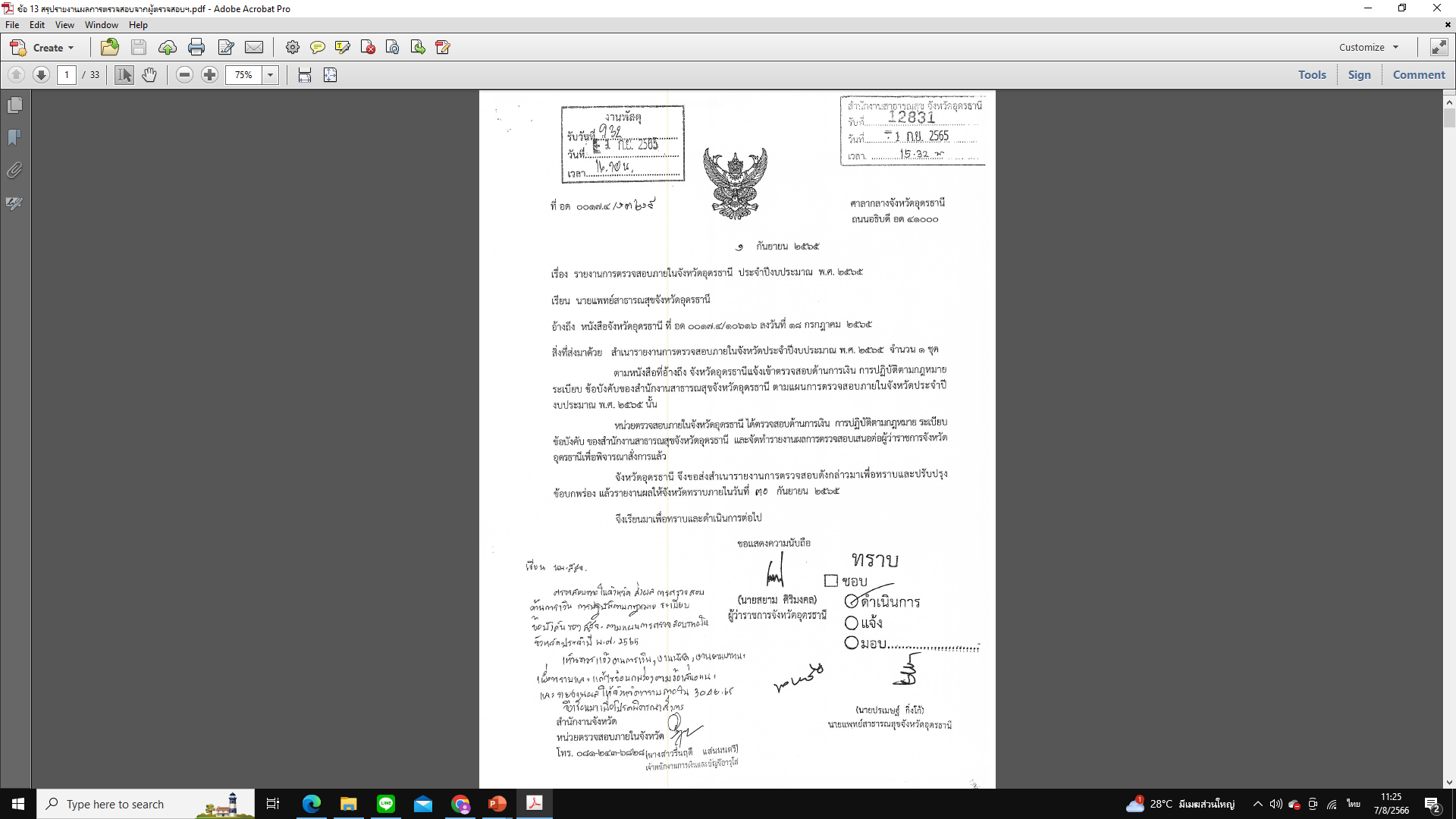 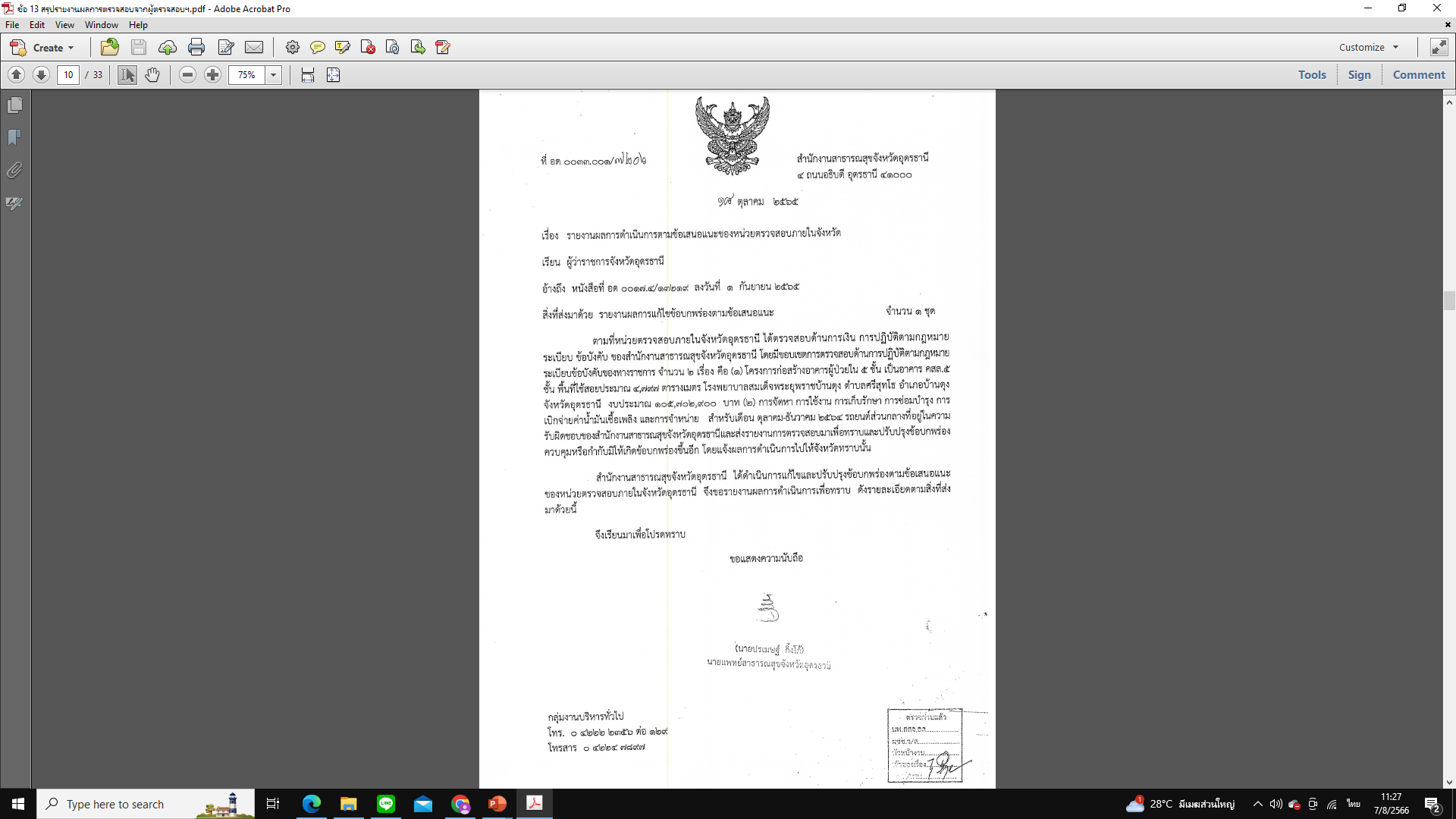 ประเด็นที่ 4 : มีการนำระบบการควบคุมภายในที่ได้ดำเนินการไปสู่การปฏิบัติอย่างครบถ้วน ถูกต้อง เพื่อให้การดำเนินงานมีประสิทธิภาพ ประสิทธิผล 
                 บรรลุวัตถุประสงค์ที่กำหนด รวมทั้งประเด็นข้อผิดพลาดจากการดำเนินงานหรือข้อตรวจพบของผู้มีหน้าที่ในการตรวจสอบลดลงทุกปี
14.รายงานผลการประเมินความพึงพอใจของโรงพยาบาล
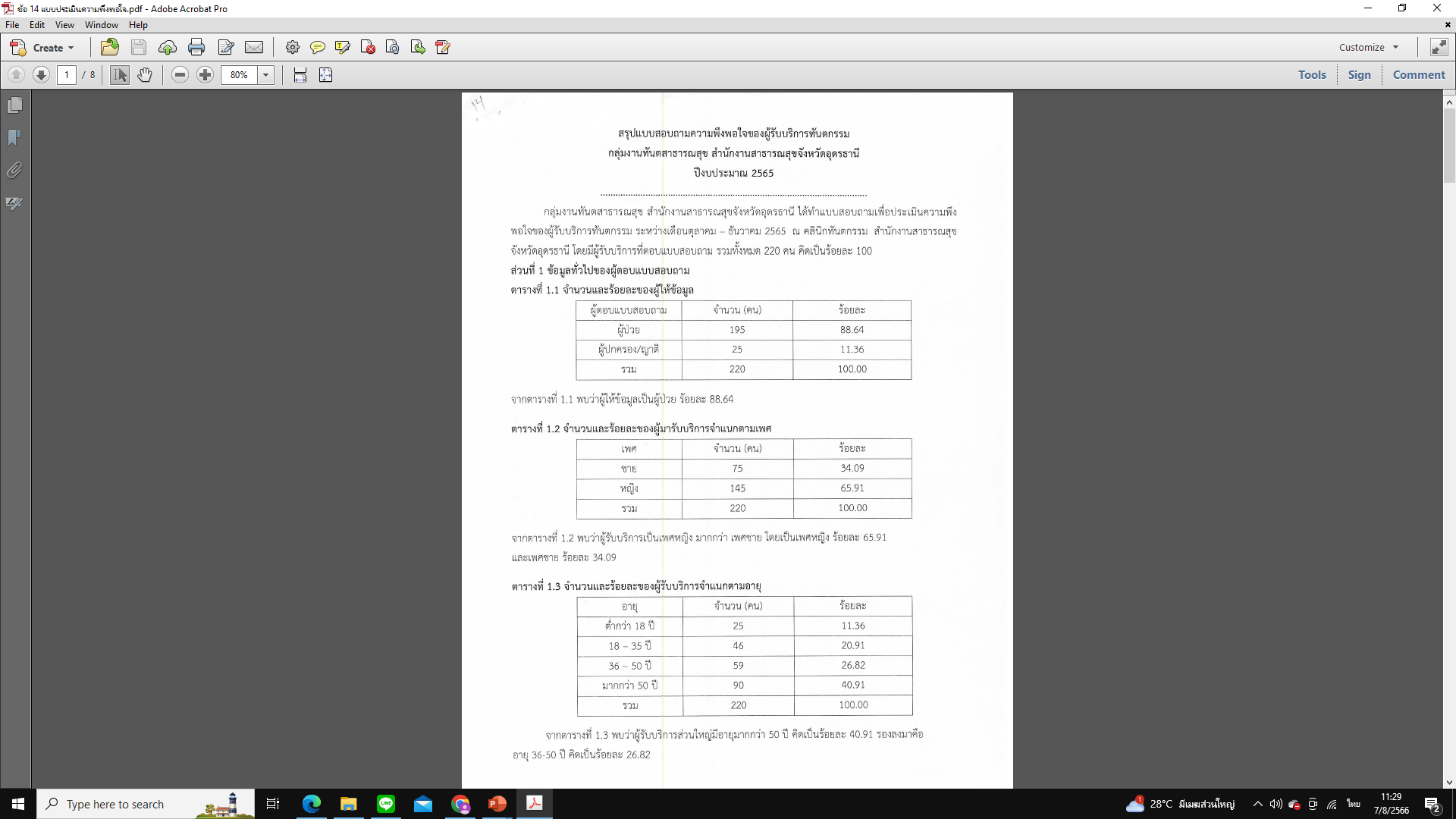 - การให้บริการทันตฯ
- การให้บริการด้านการรักษา
- การให้บริการแพทย์แผนไทย
- จากการประเมินผลแผนงาน/โครงการ
- อื่นๆ (ถ้ามี)
ประเด็นที่ 5 : มีการติดตามประเมินผลระบบการควบคุมภายใน อย่างน้อยปีละ 1 ครั้ง มีการปรับปรุงพัฒนาระบบการควบคุมภายในของส่วนงานย่อยให้ครอบคลุม
                 และเป็นปัจจุบันอยู่เสมอ
15. รายงานผลการติดตามรายงานการประเมินผลการควบคุมภายใน (แบบติดตาม ปค. 5 ส่วนงานย่อย) ตามโครงสร้างของโรงพยาบาลพร้อมกับรายงาน
      การประเมินผลการควบคุมภายใน (ปค. 5 ส่วนงานย่อย) ของปีก่อน
16. รายงานผลการติดตามรายงานการประเมินผลการควบคุมภายใน (แบบติดตาม ปค. 5 ส่วนงานย่อย) ภาพรวมของโรงพยาบาลพร้อมกับรายงาน
      การประเมินผลการควบคุมภายใน (ปค. 5) ภาพรวมของโรงพยาบาล (ปค. 5 ส่วนงานย่อย) ของปีก่อน
แบบฟอร์รายงาน
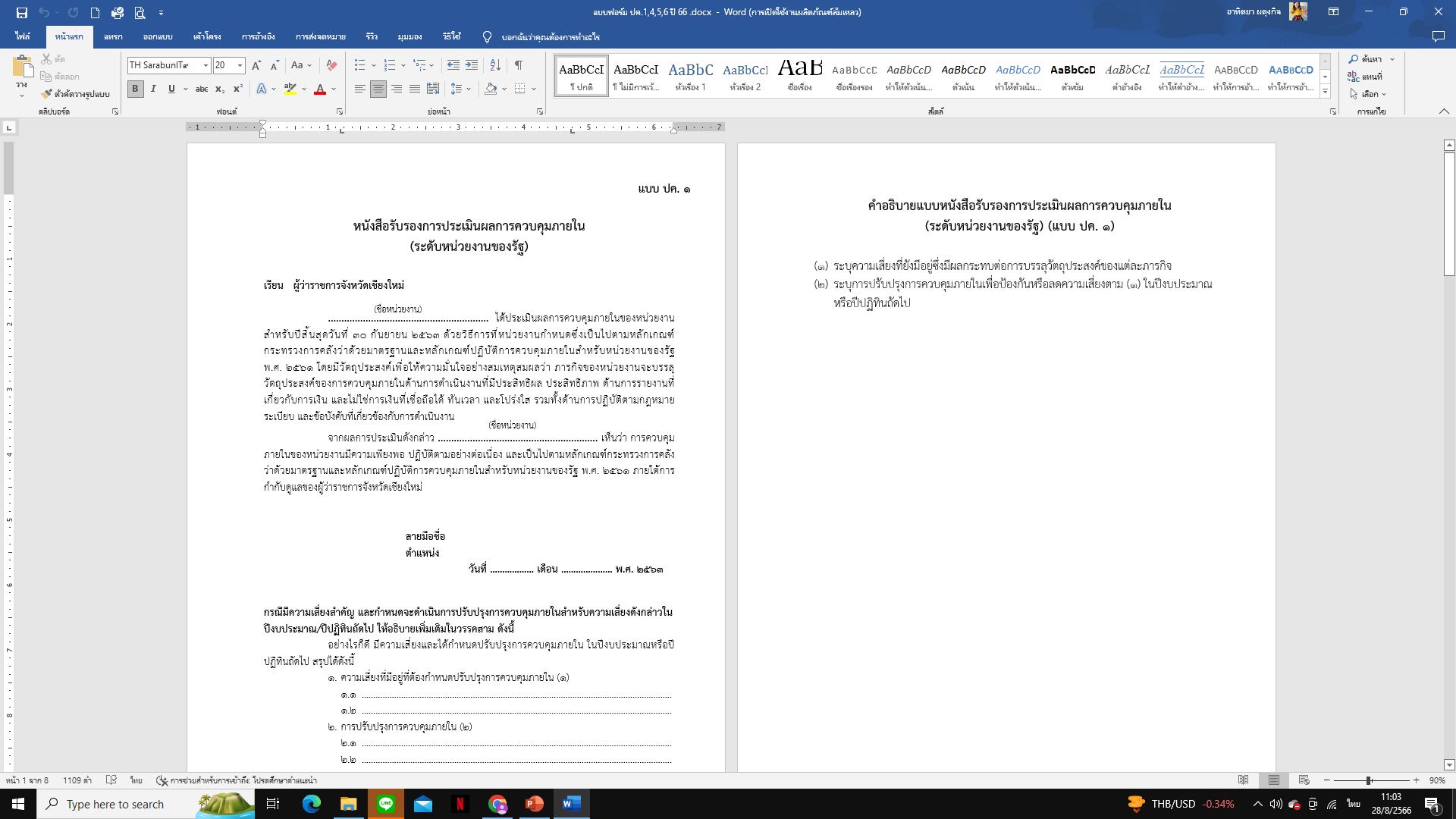 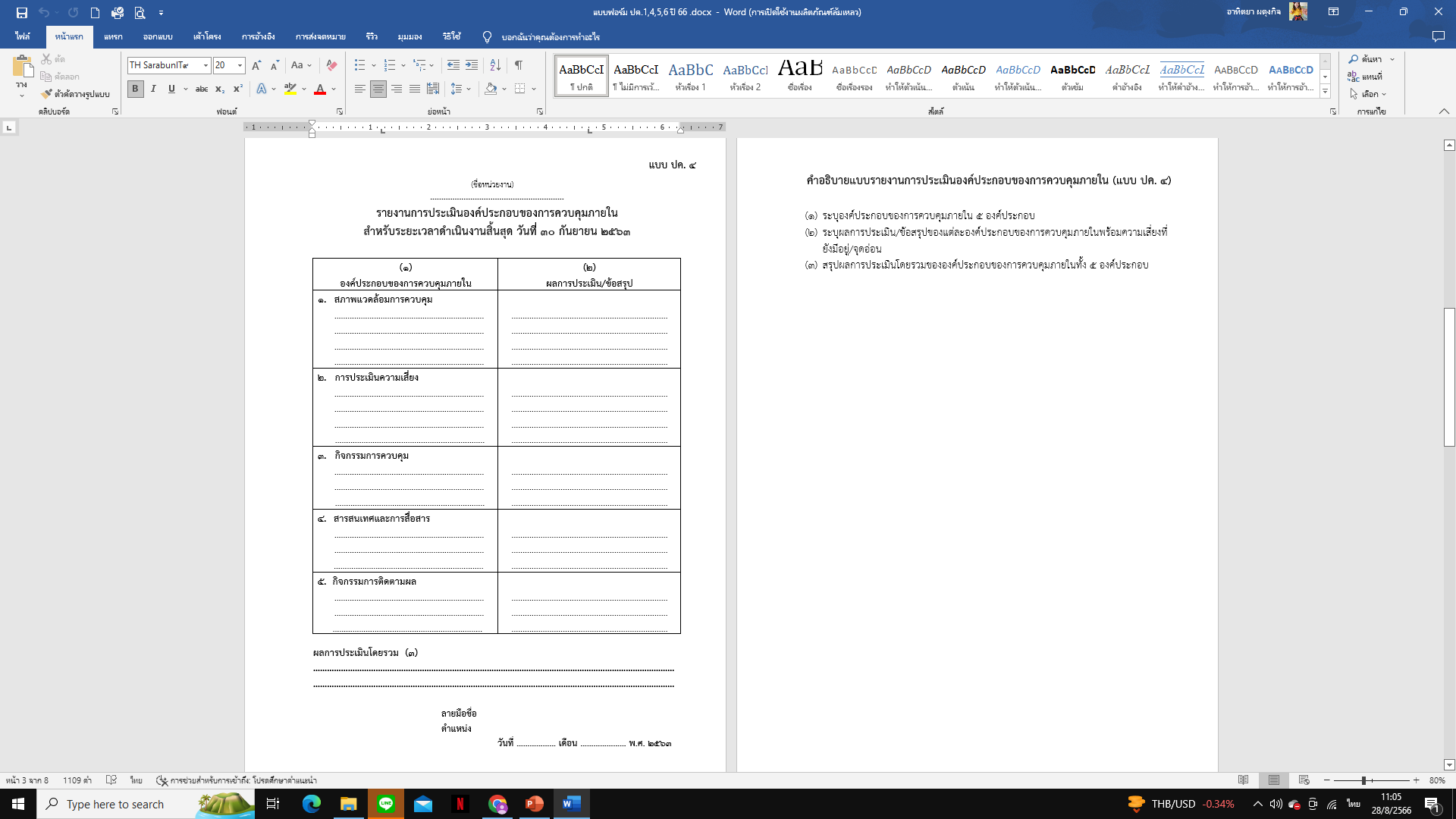 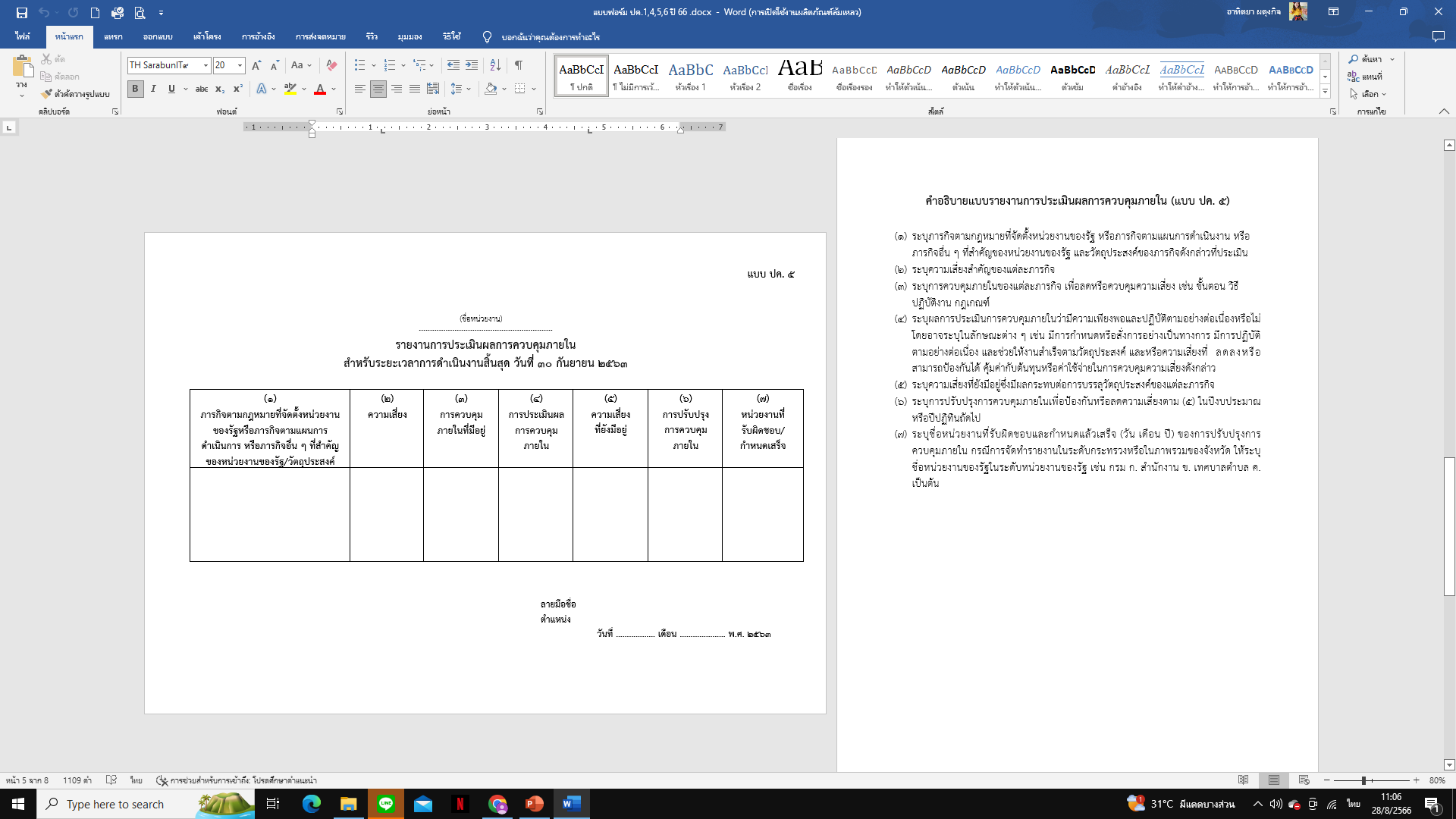 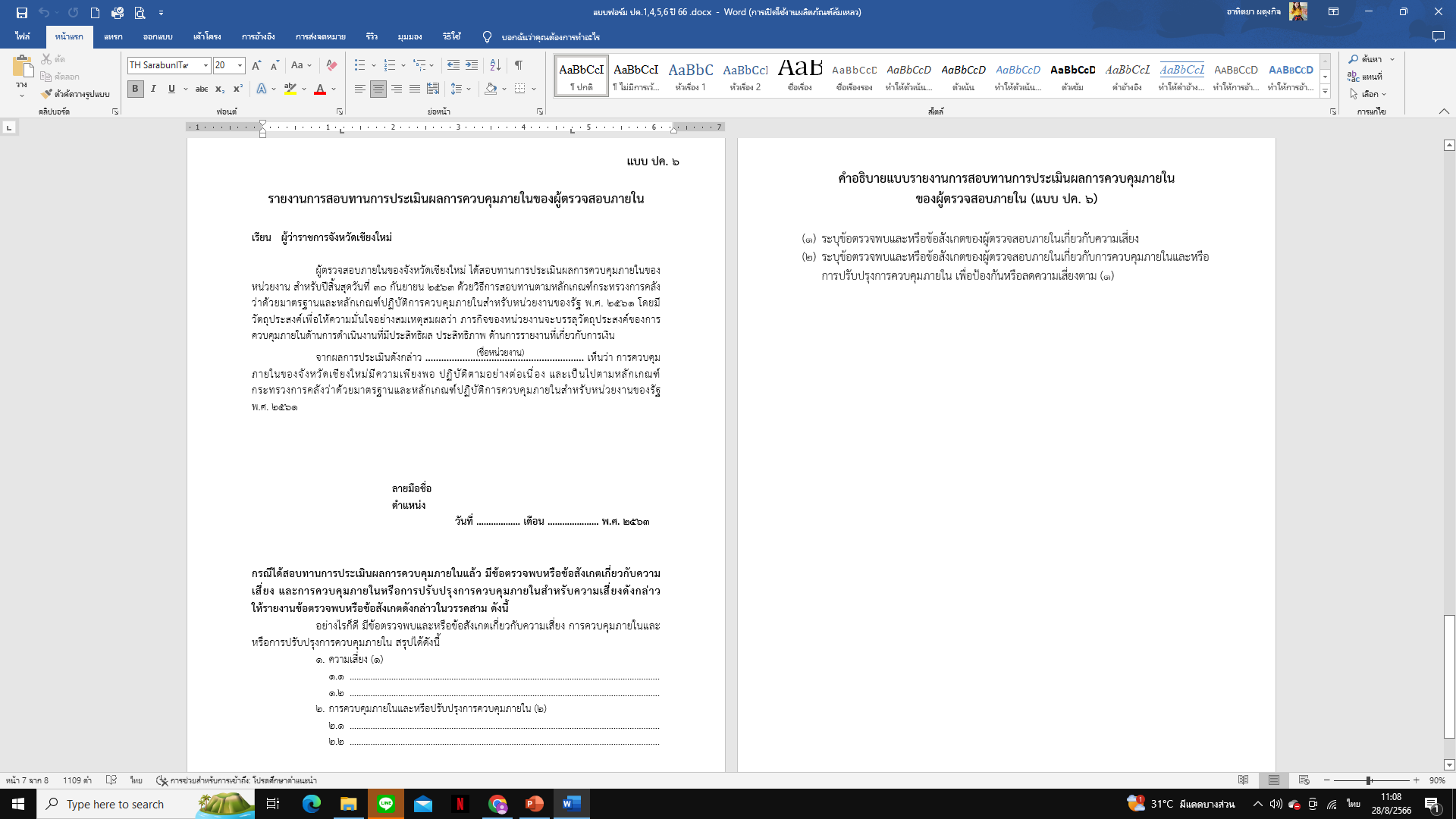 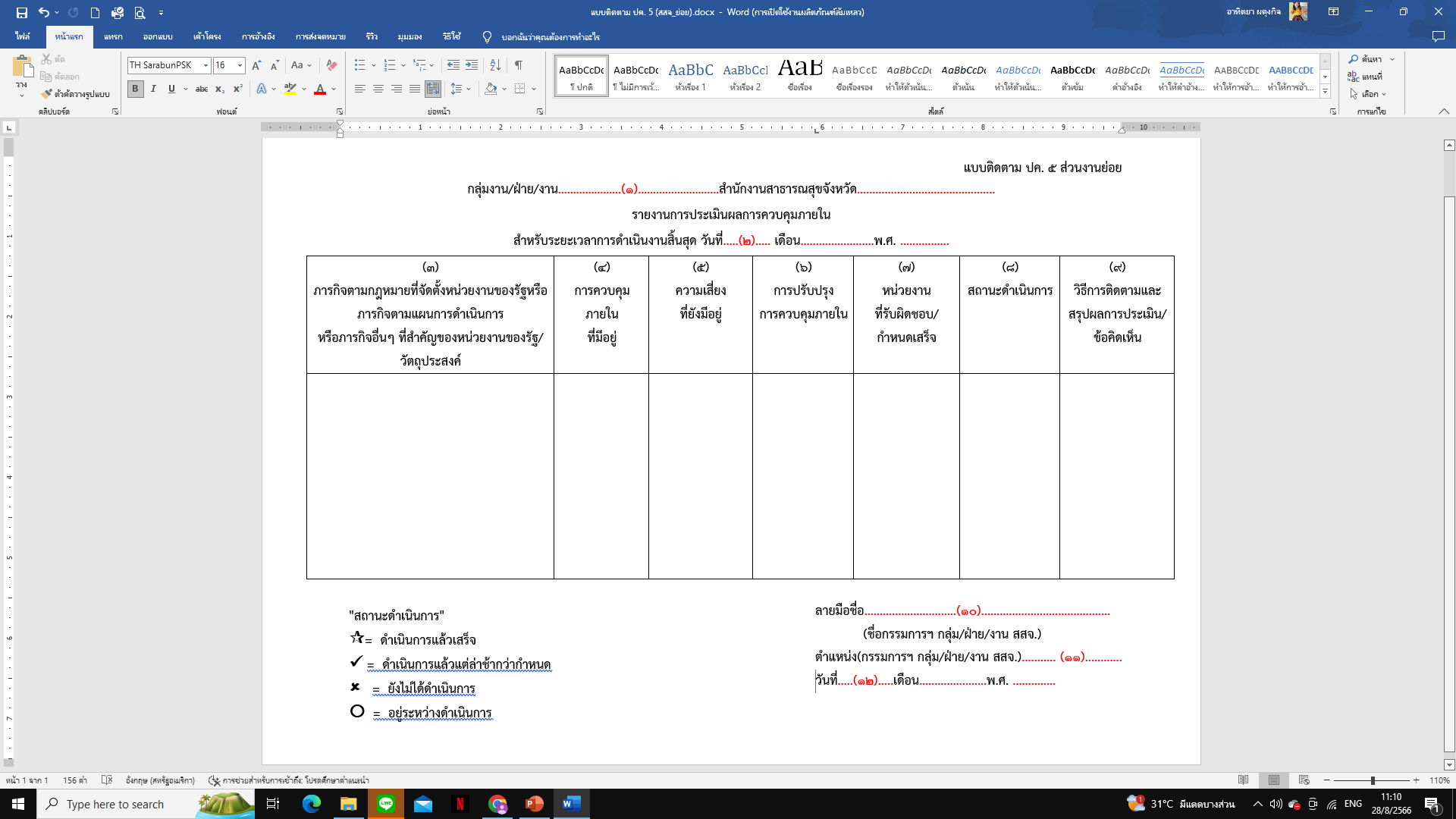 Thank you
 for your attention
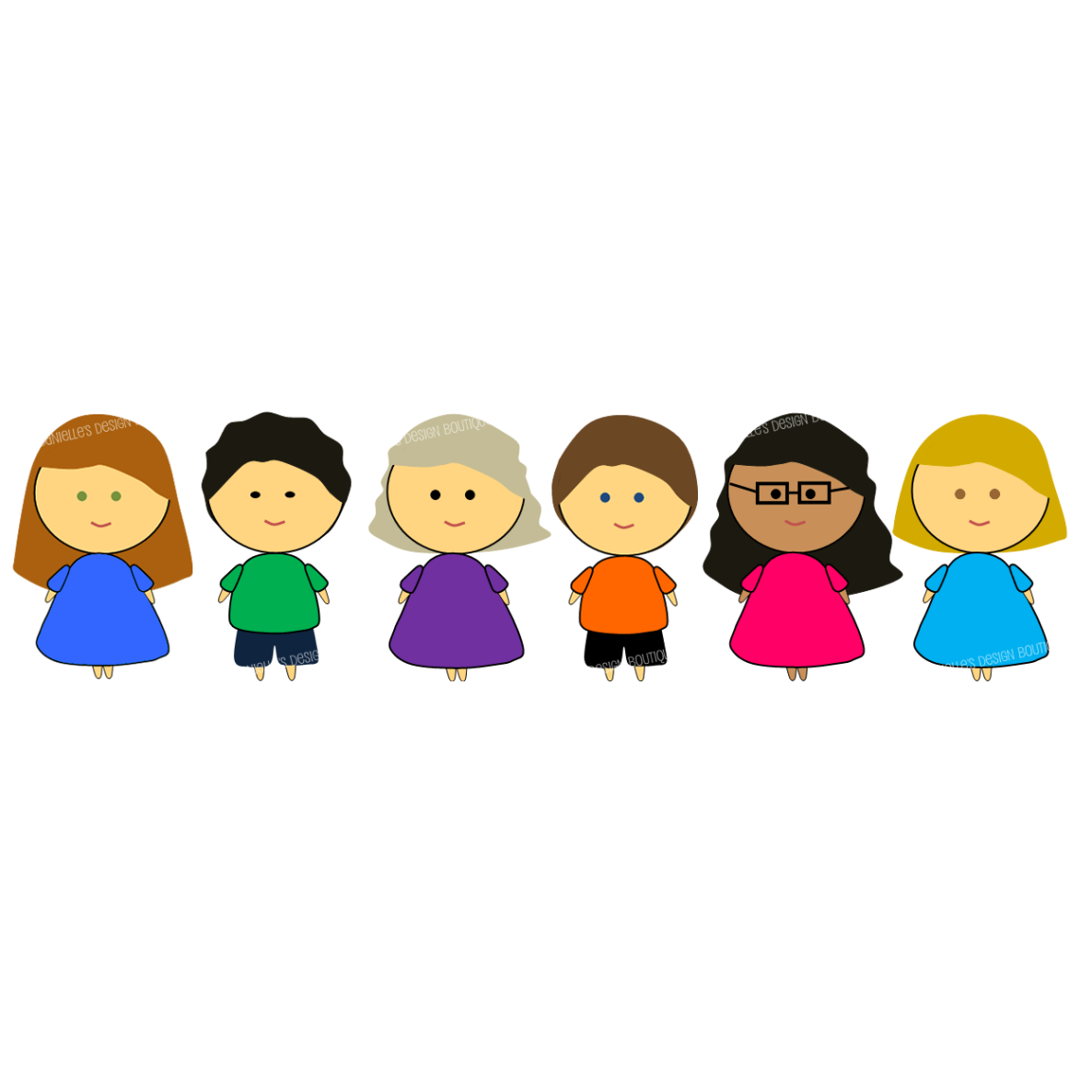